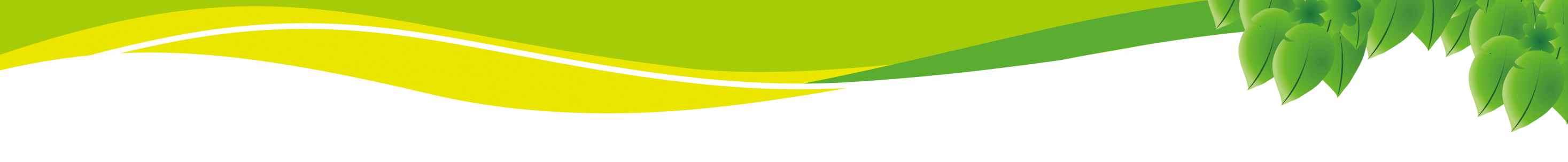 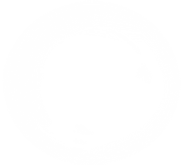 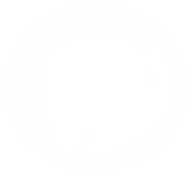 CHỦ ĐỀ 6 : TRÁI ĐẤT VÀ BẦU TRỜI
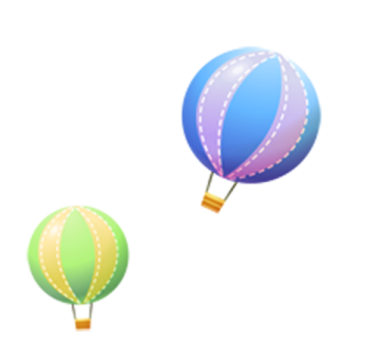 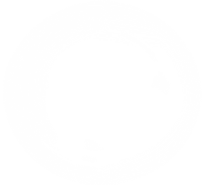 Bài 28 : Ôn tập 
Chủ đề trái đất và bầu trời
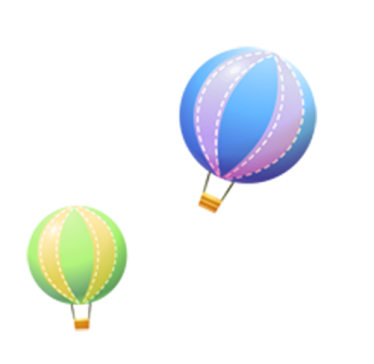 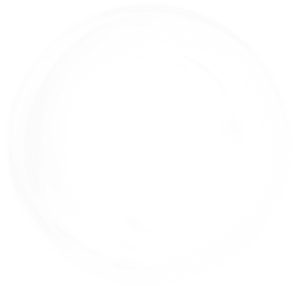 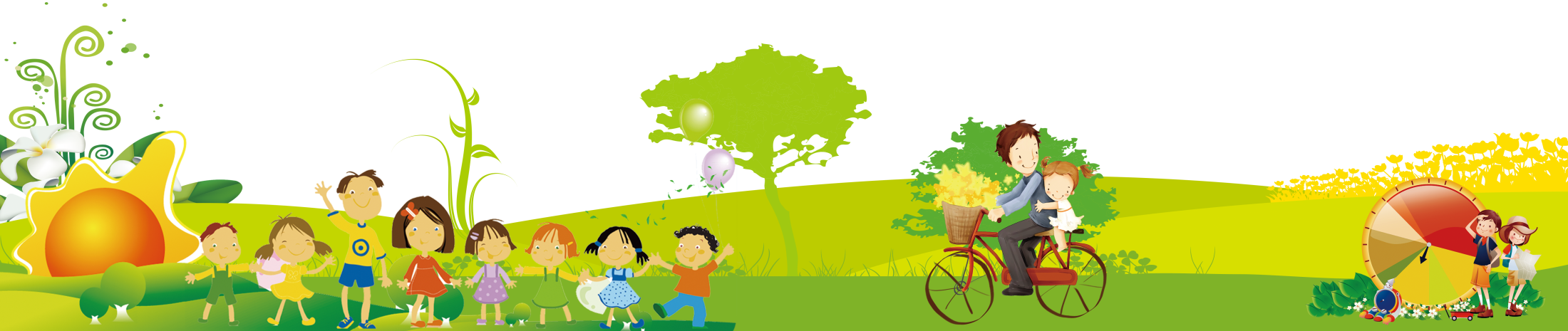 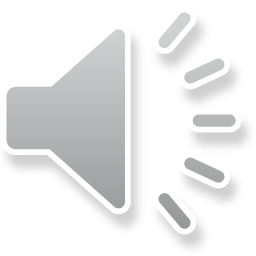 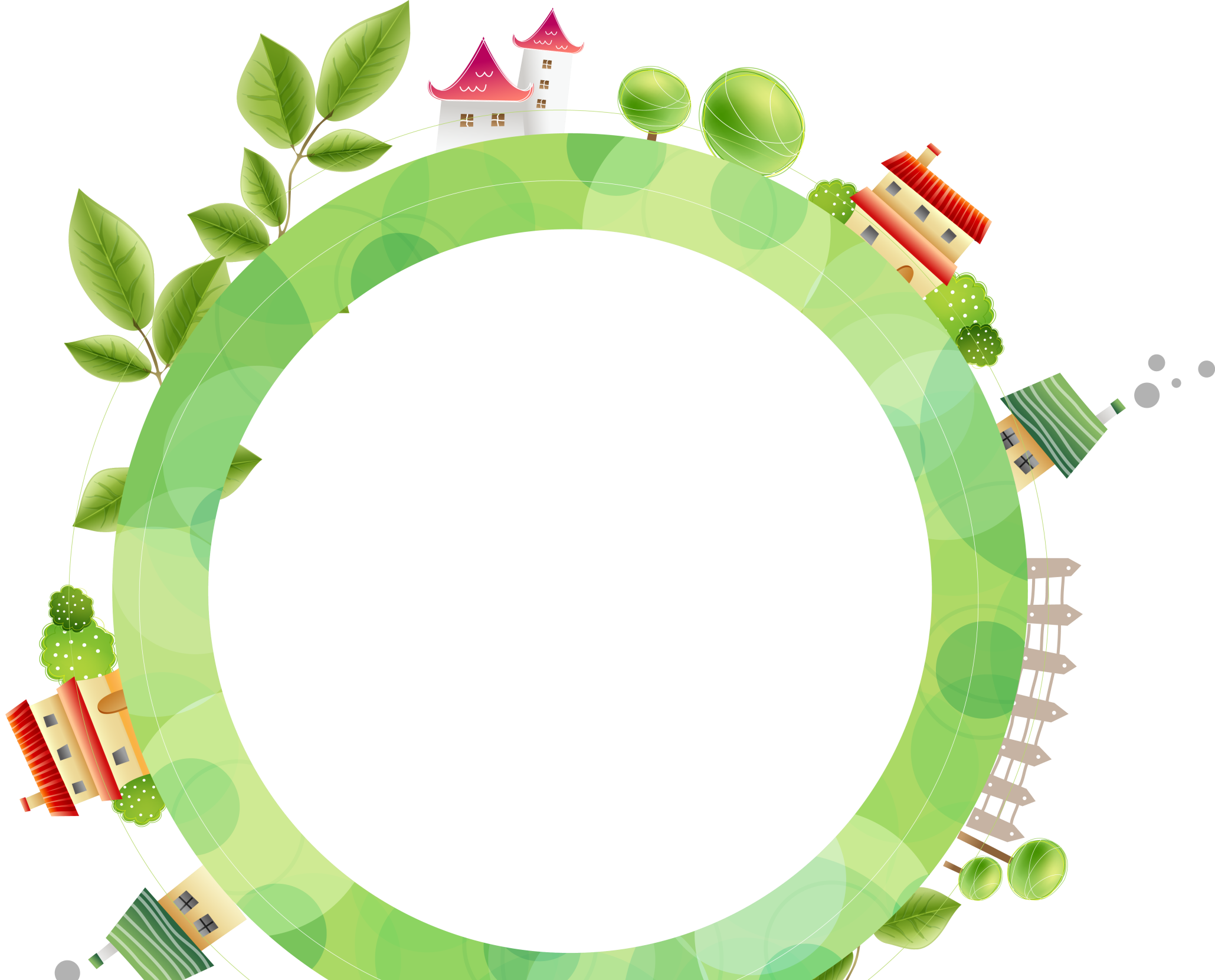 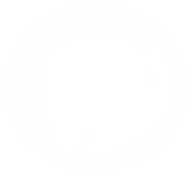 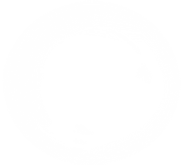 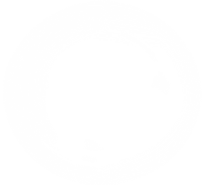 TIẾT 1
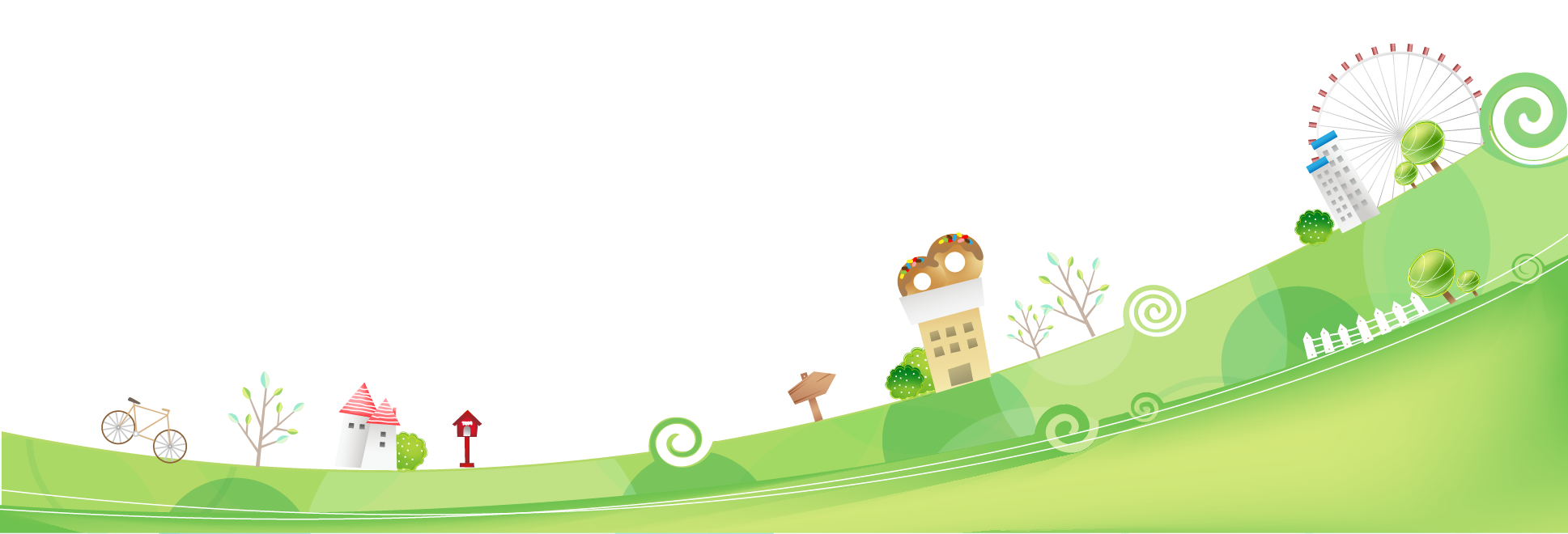 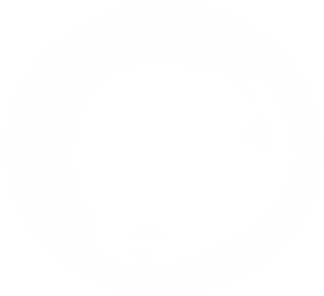 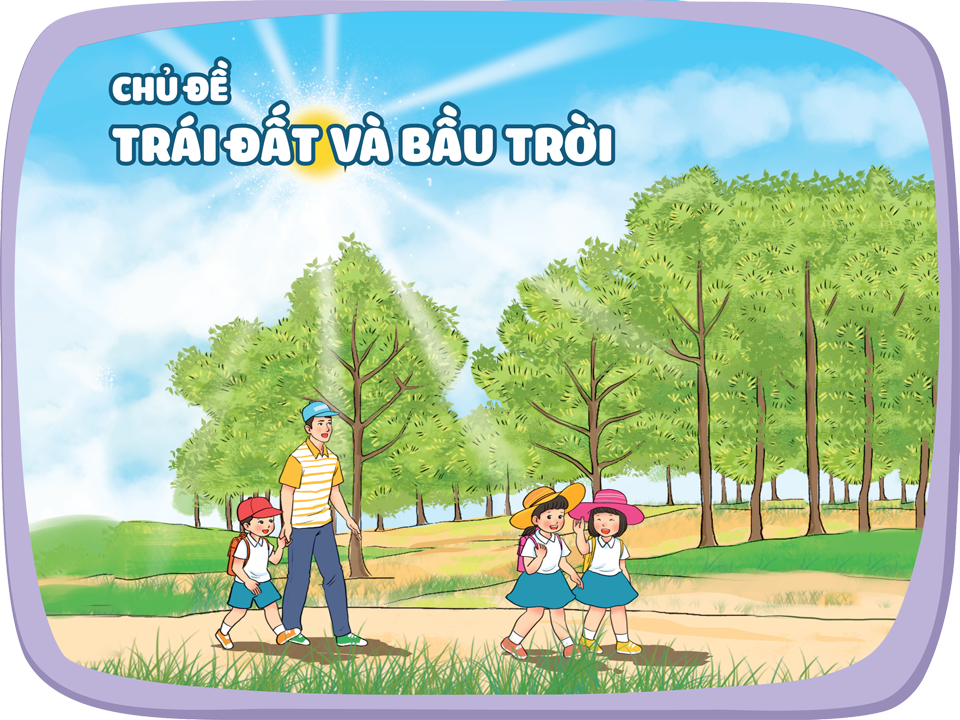 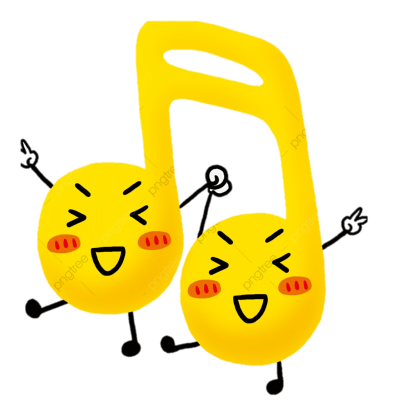 KHỞI ĐỘNG
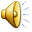 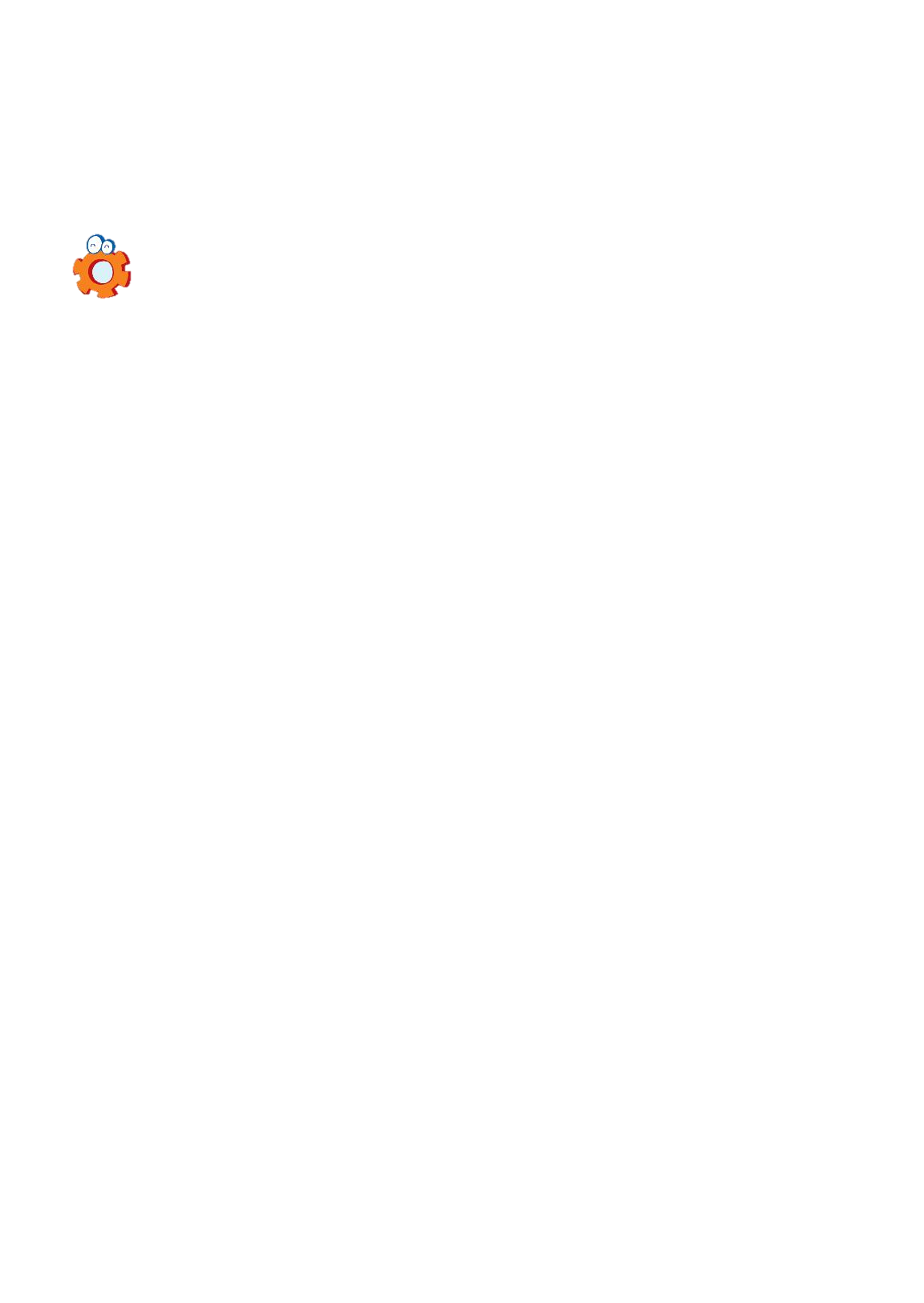 Chơi trò chơi : Ai nhanh ? Ai đúng ?
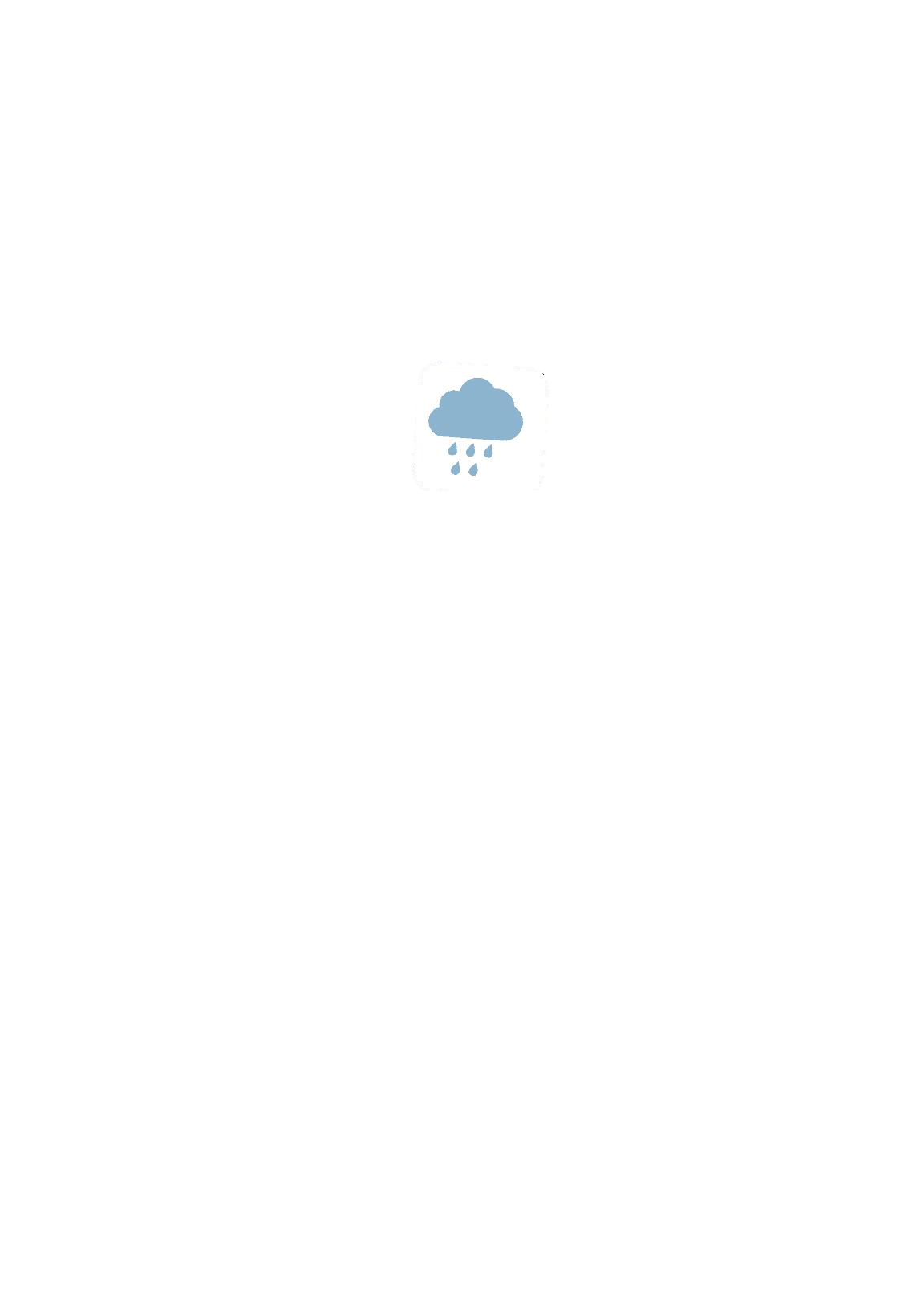 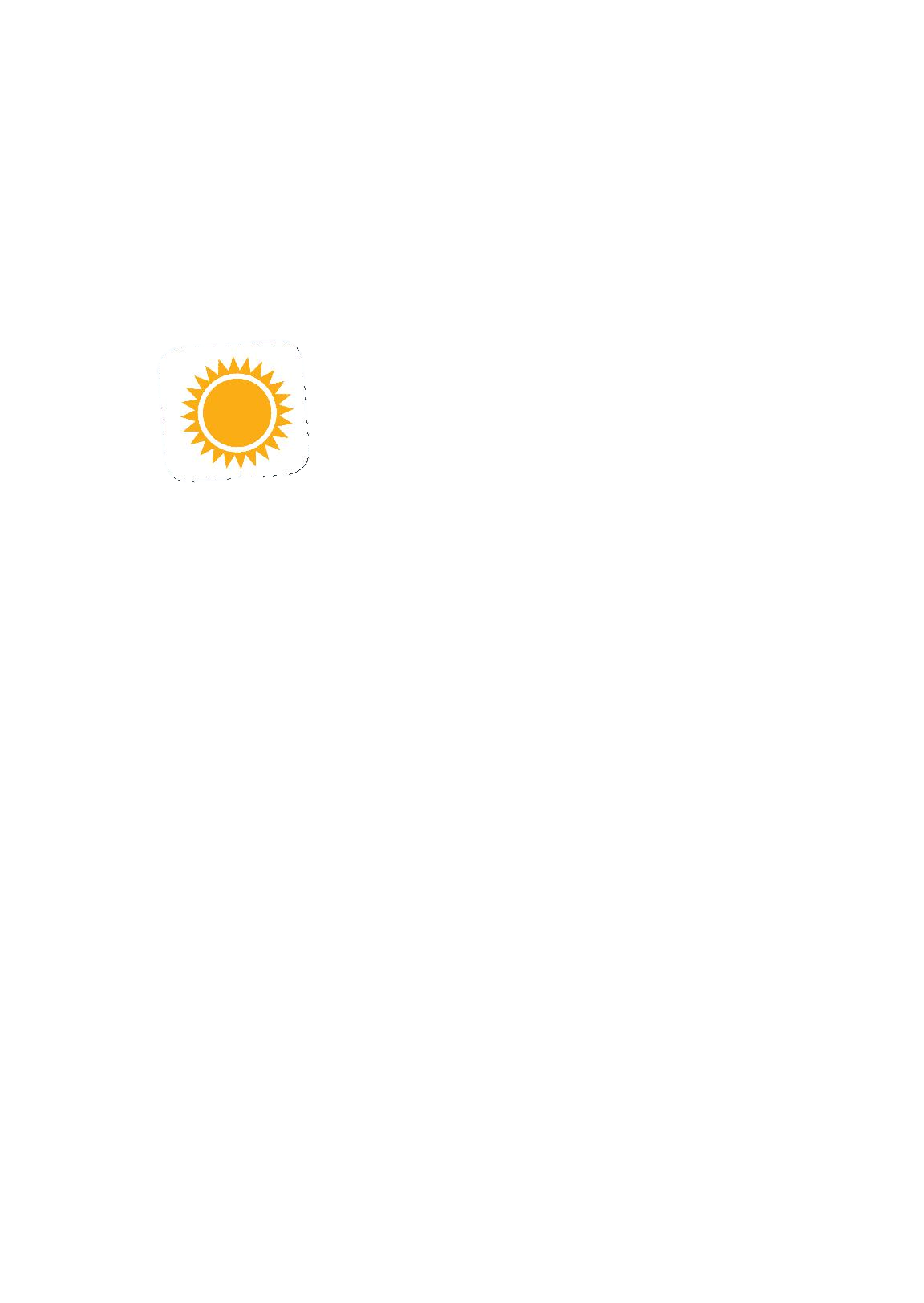 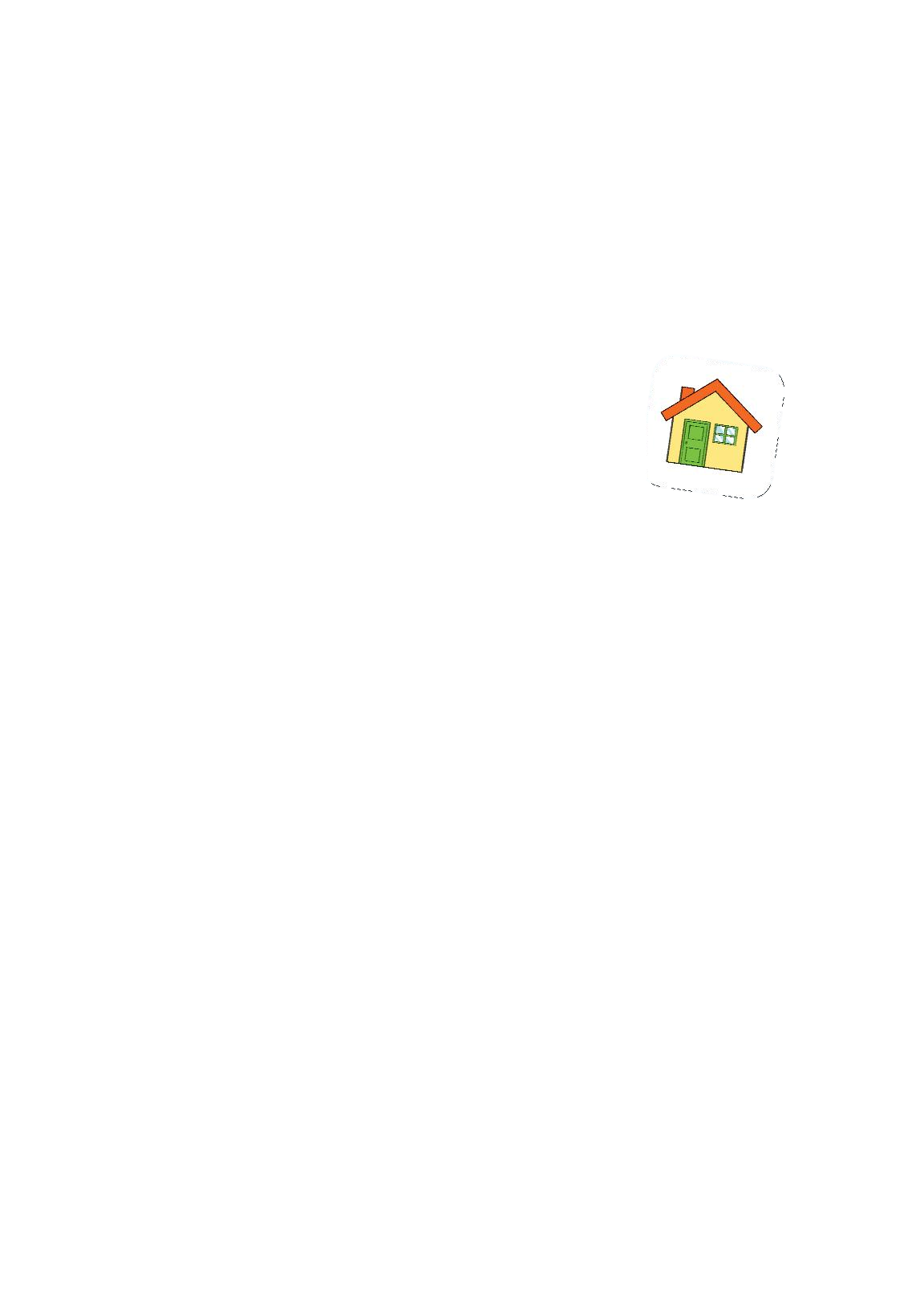 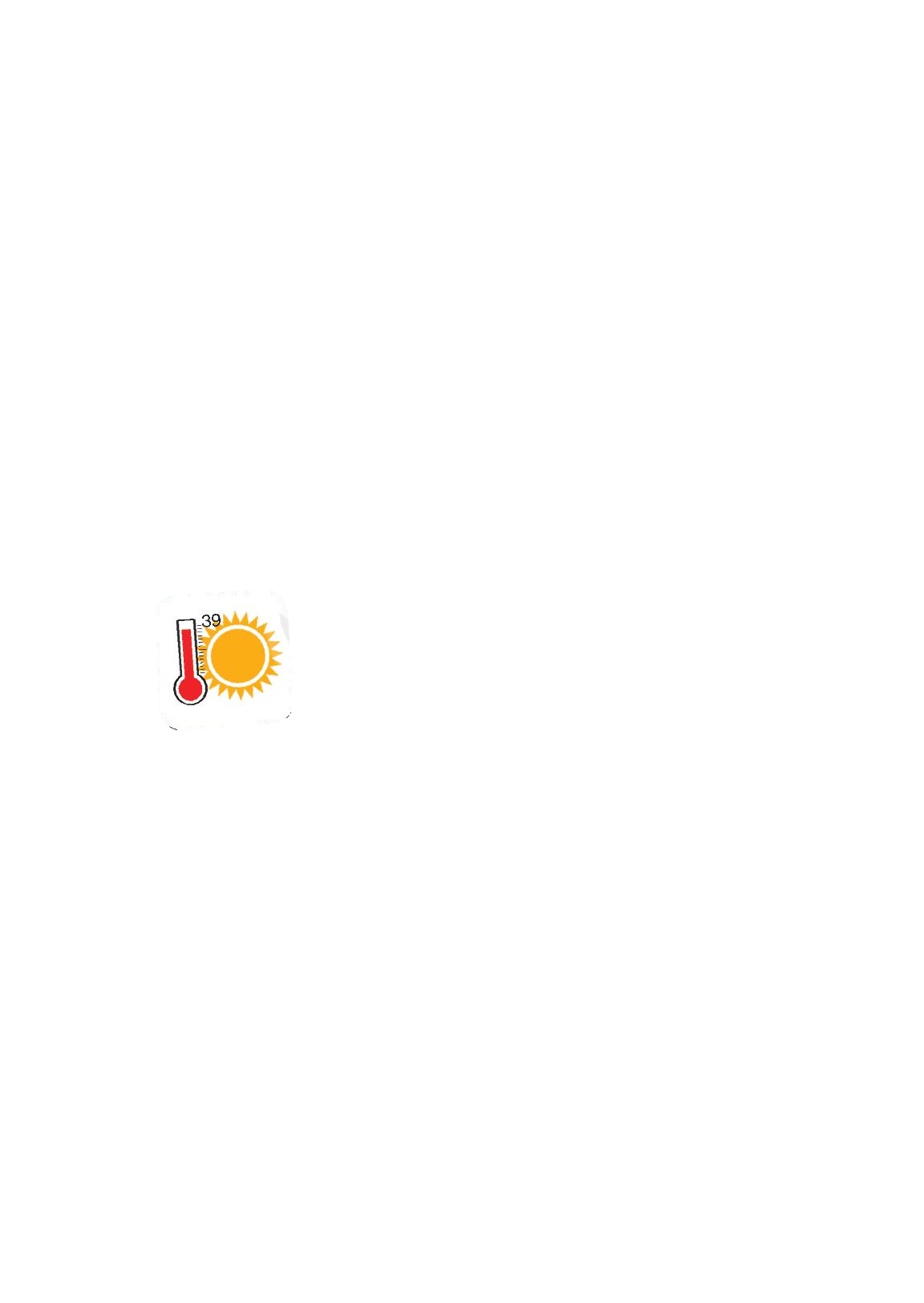 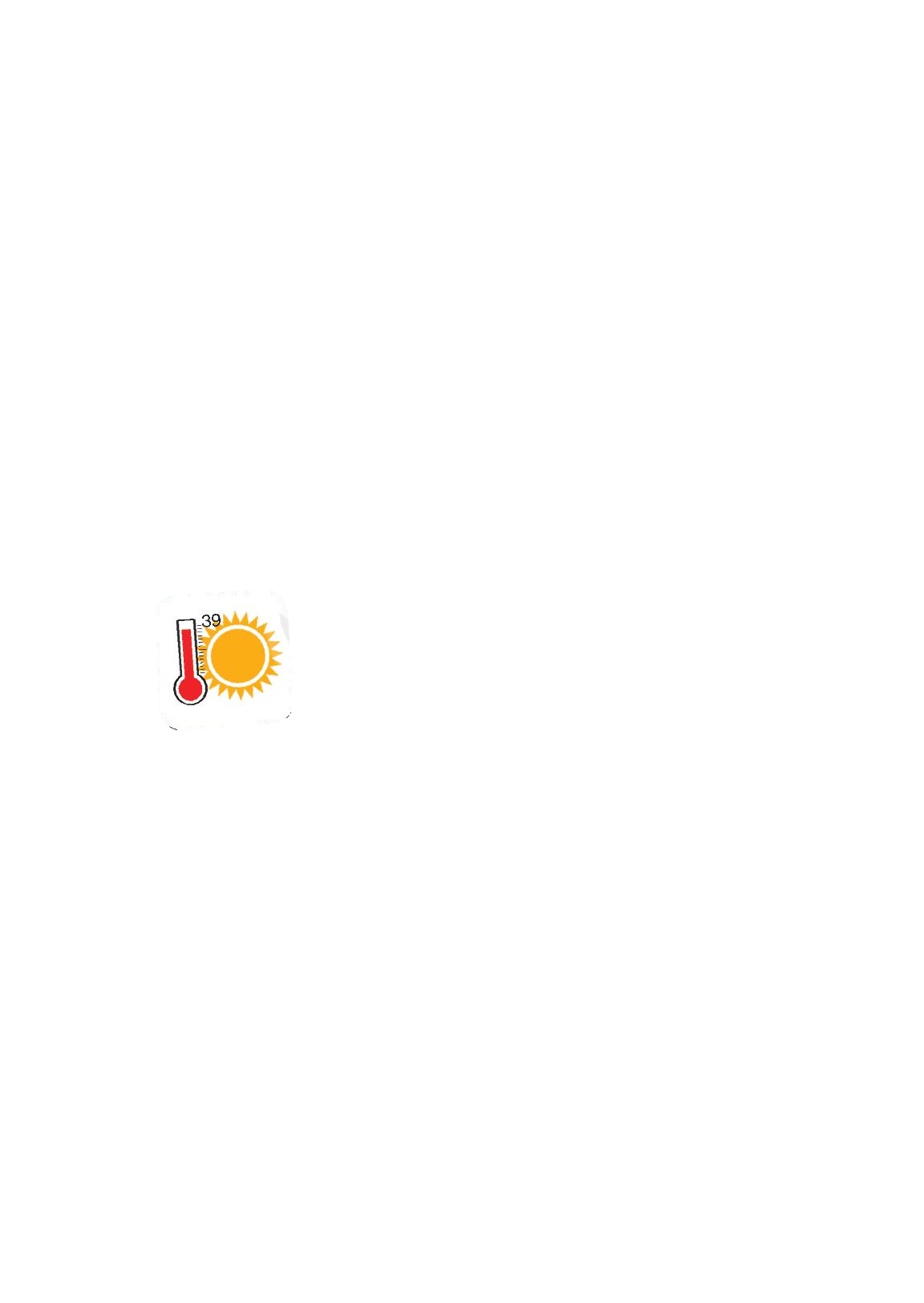 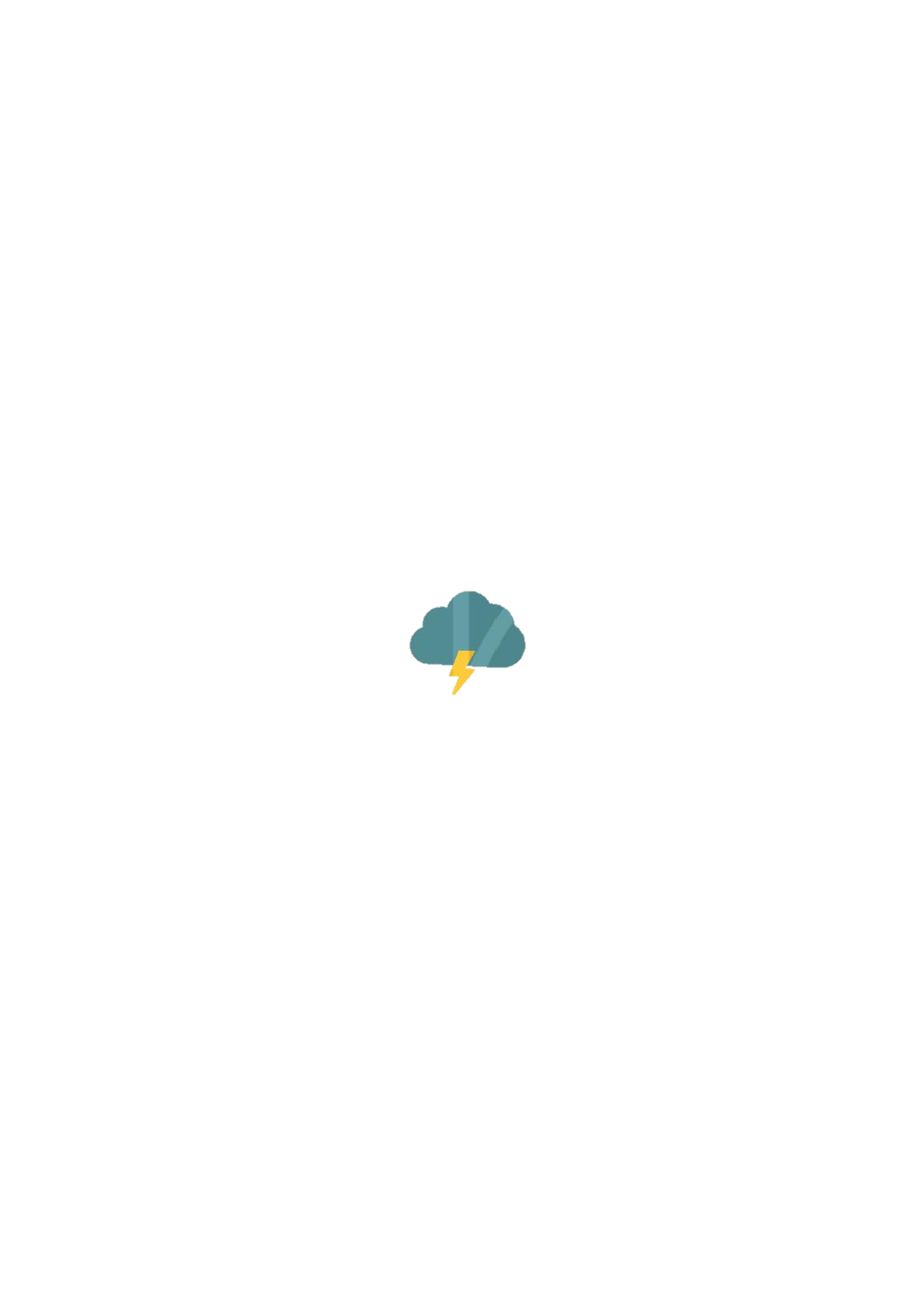 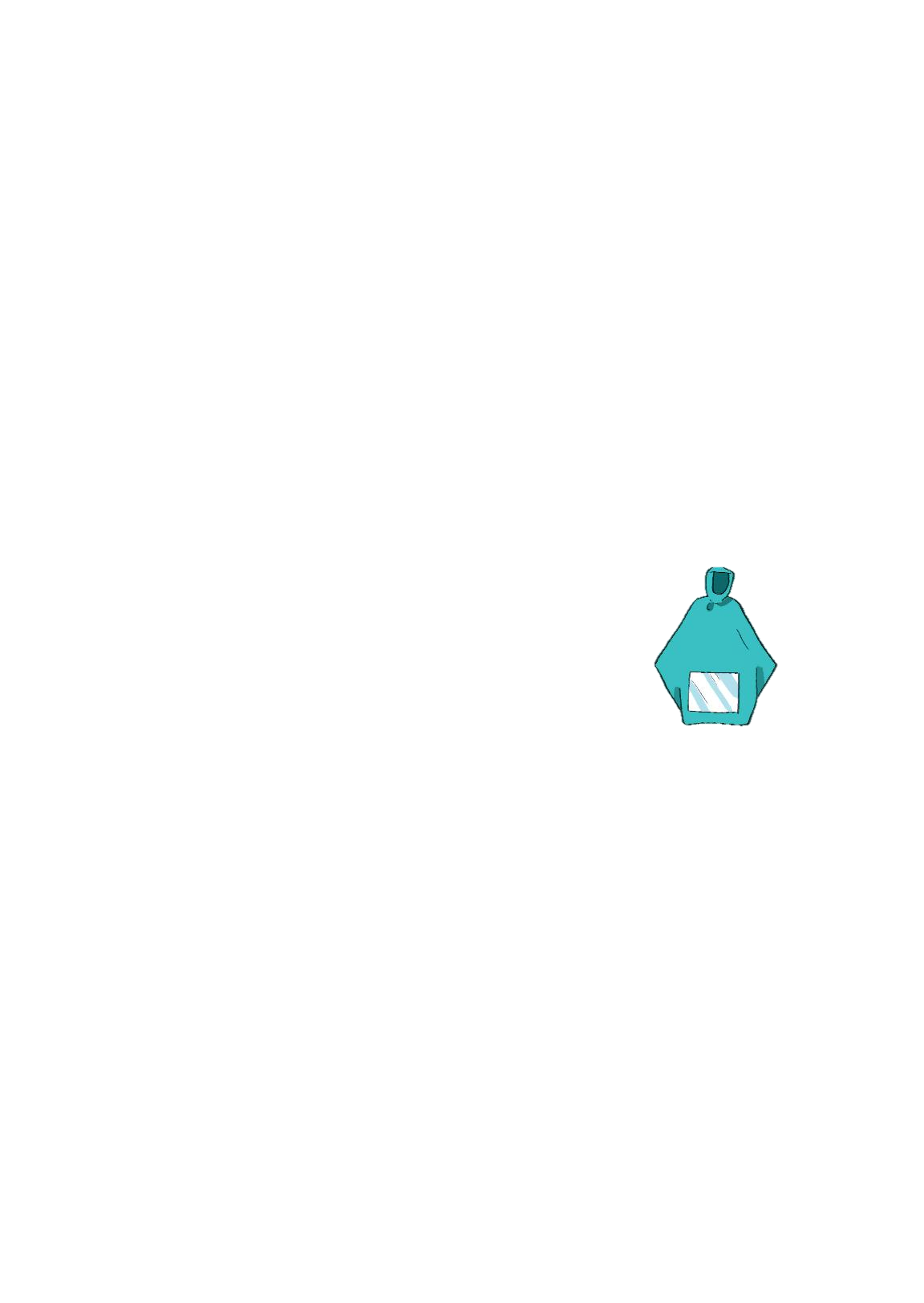 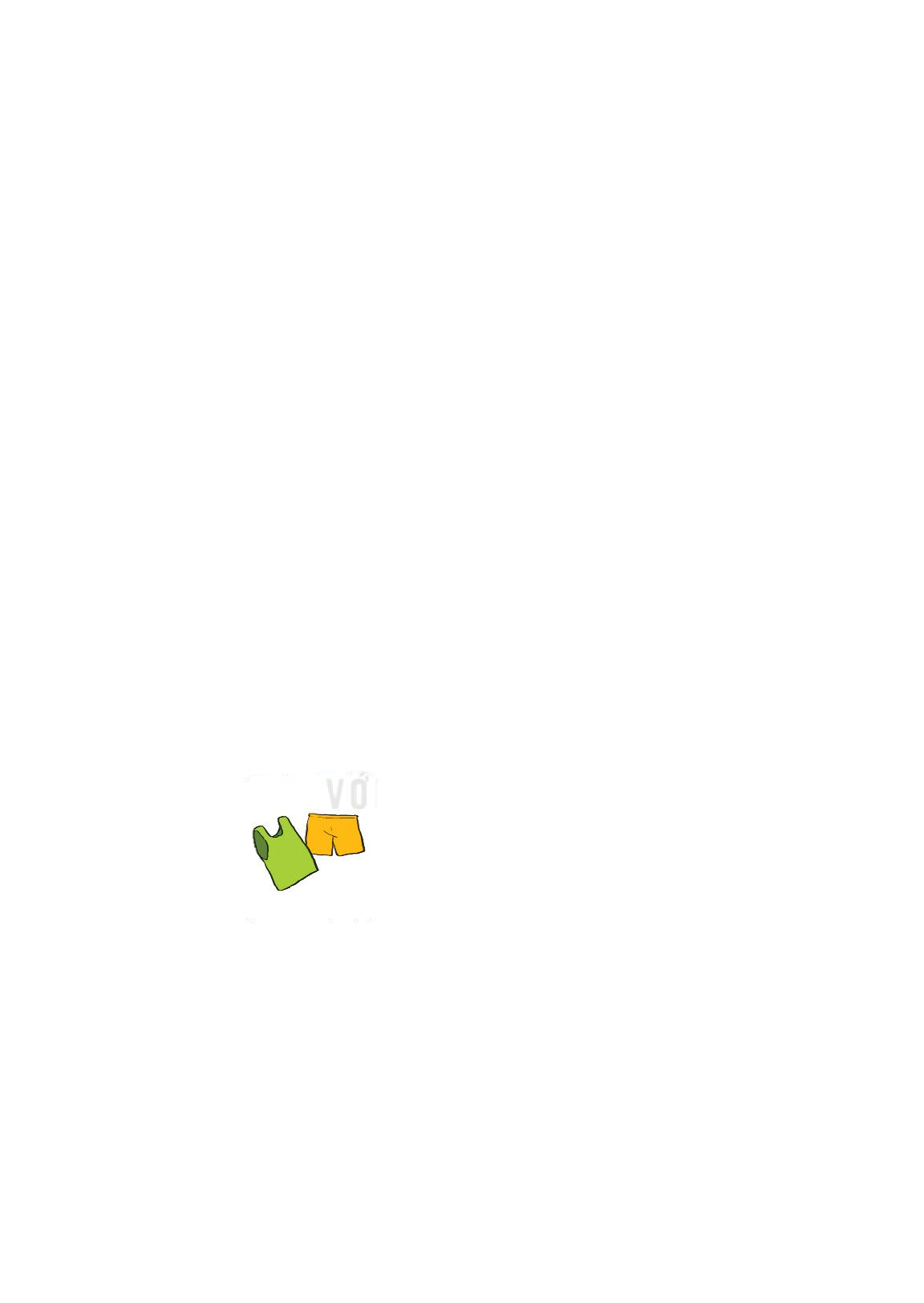 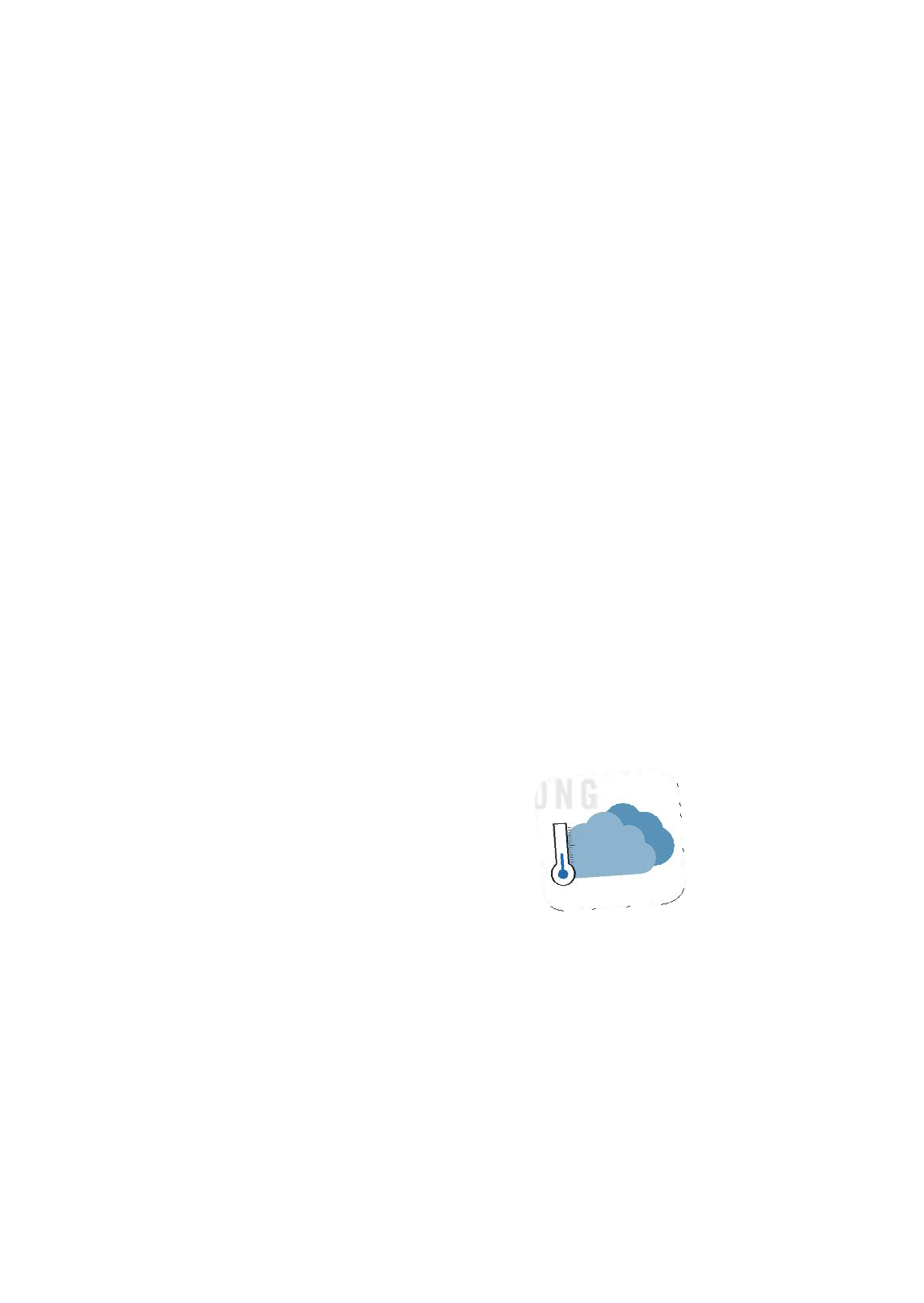 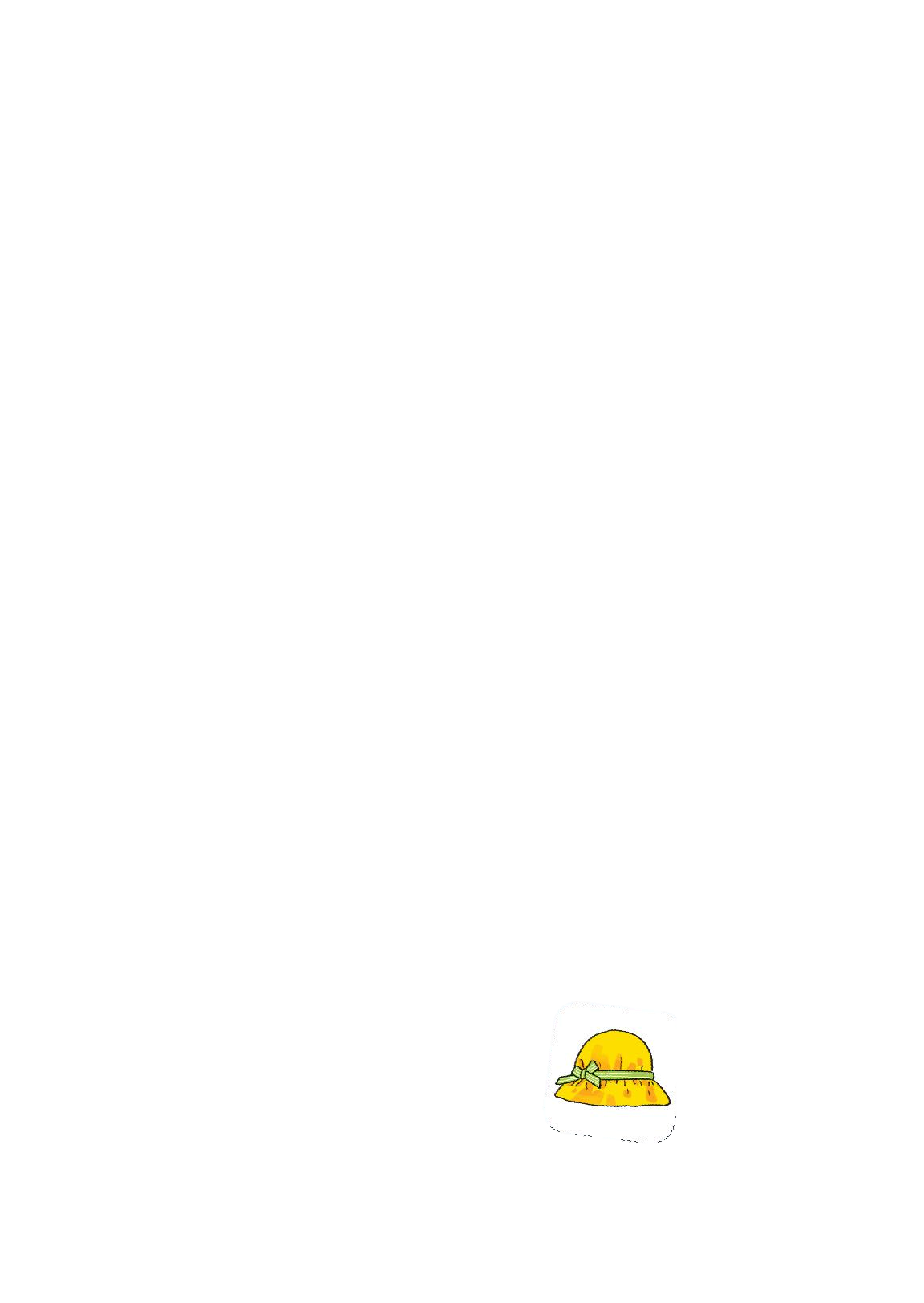 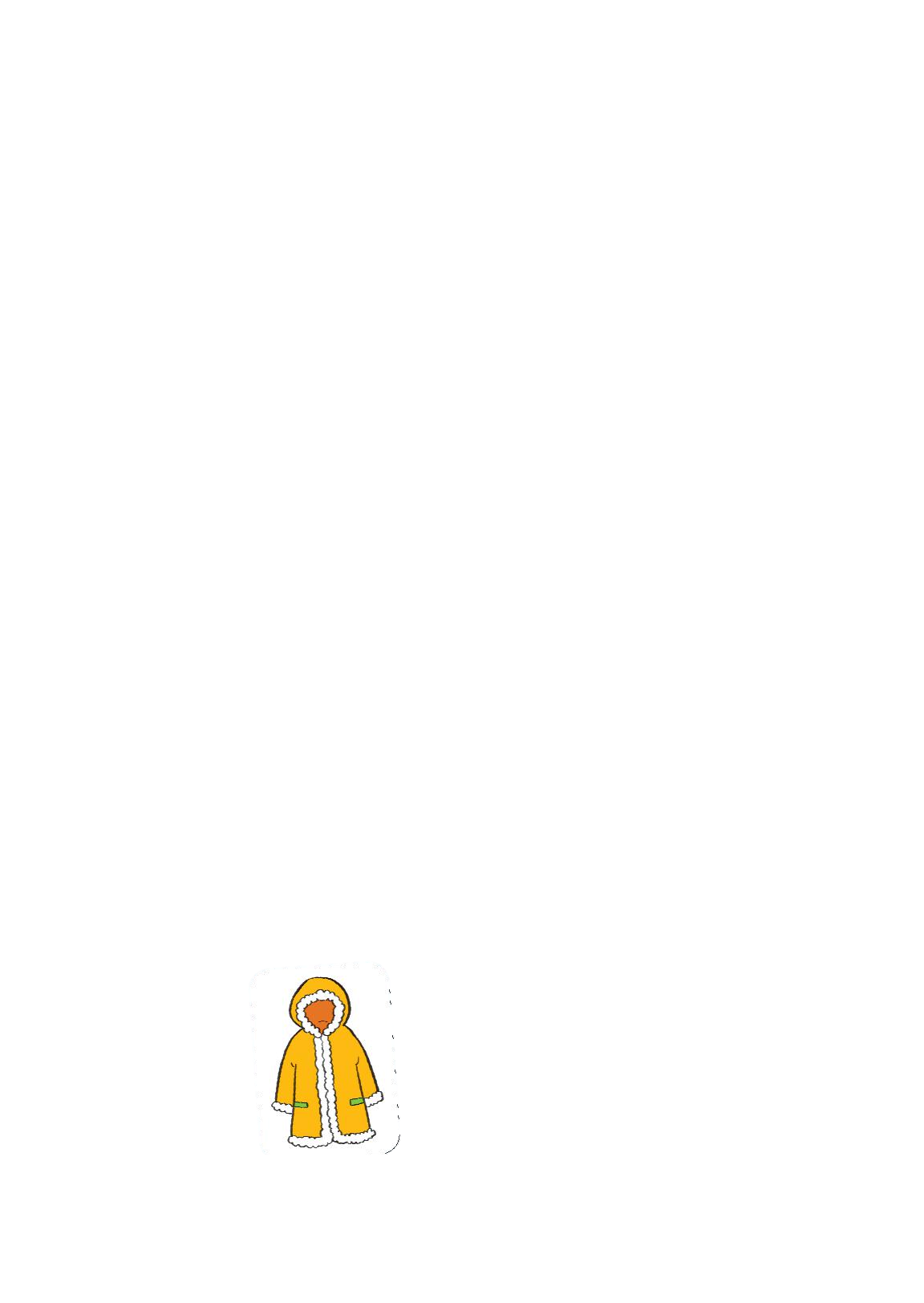 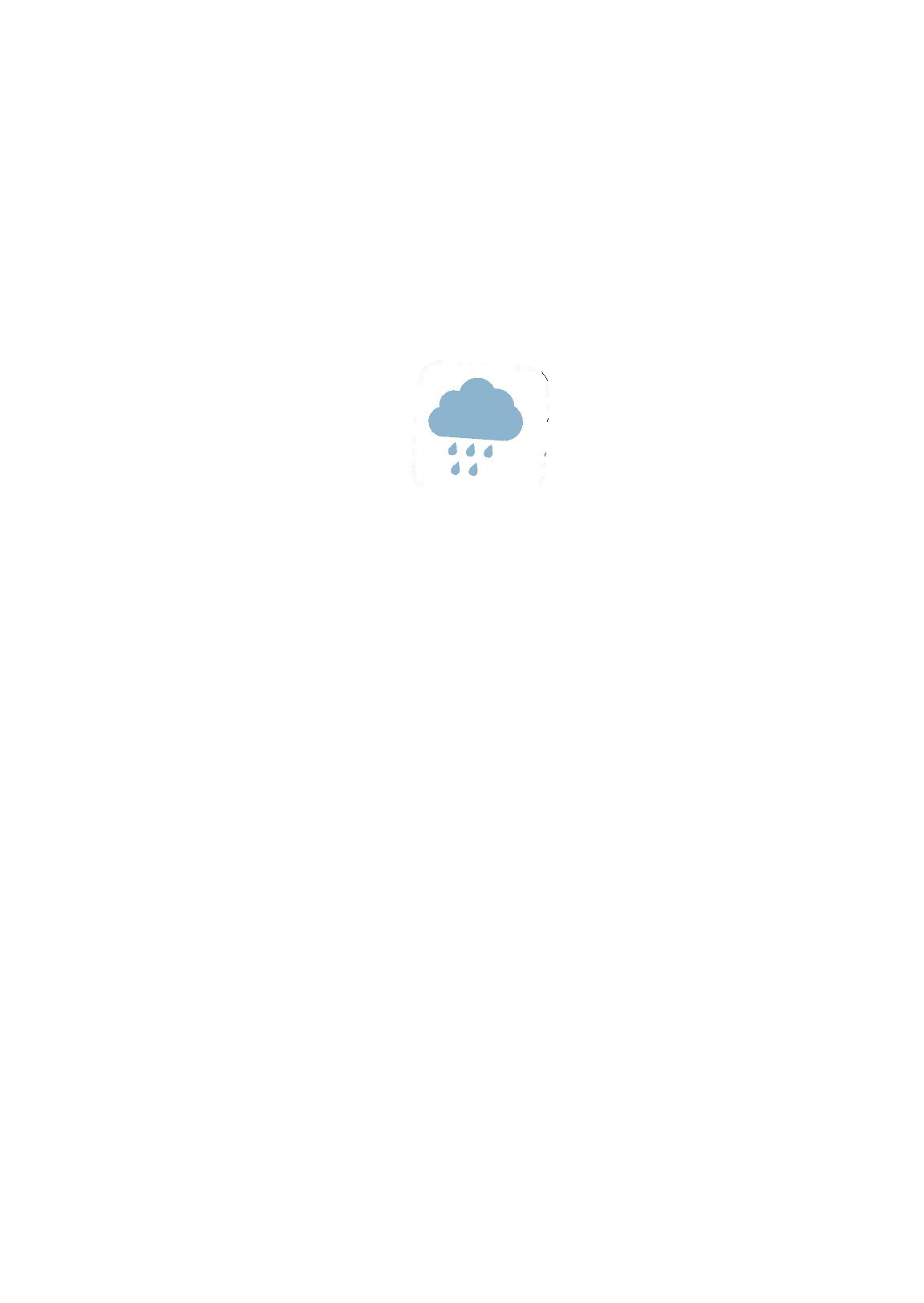 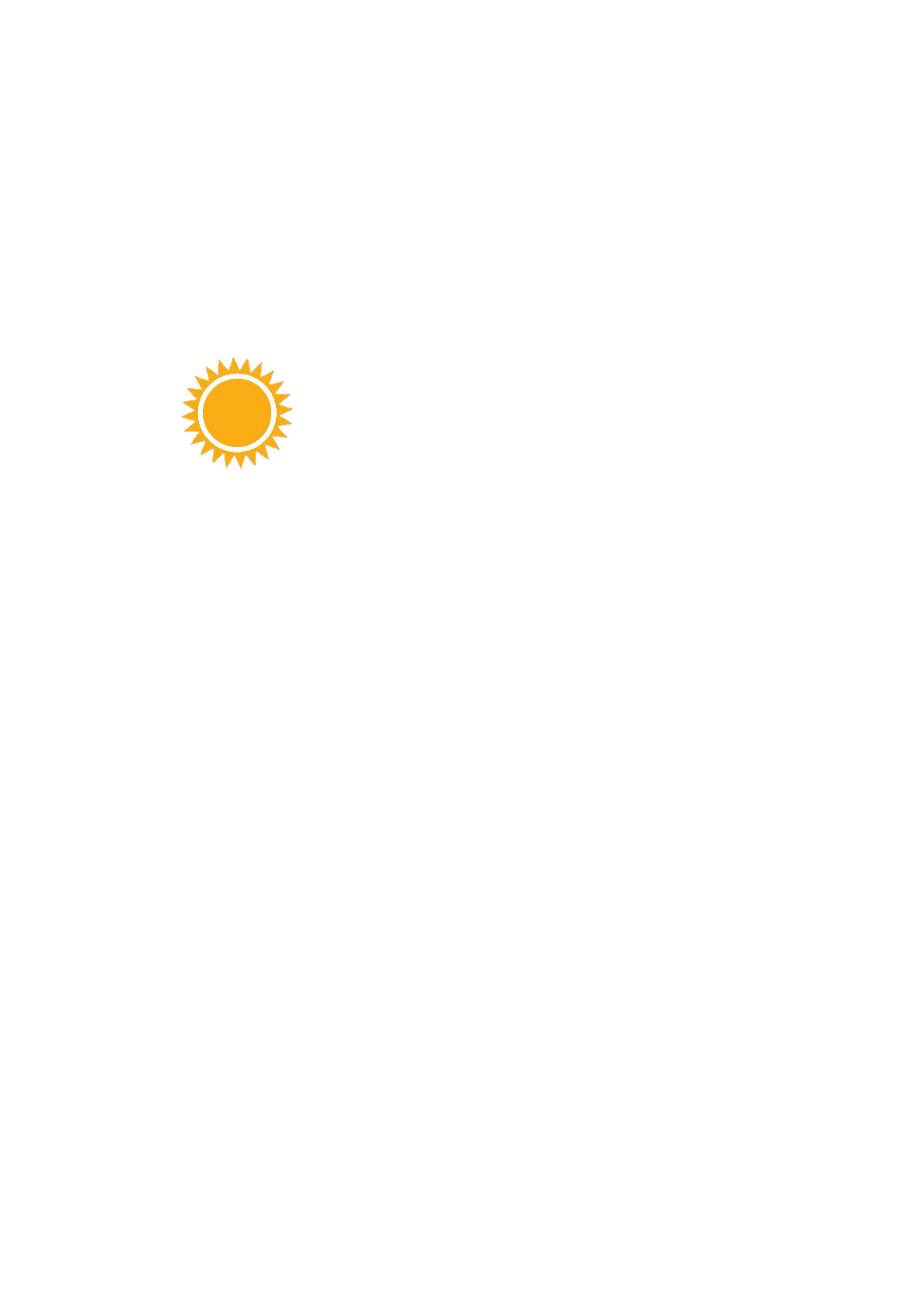 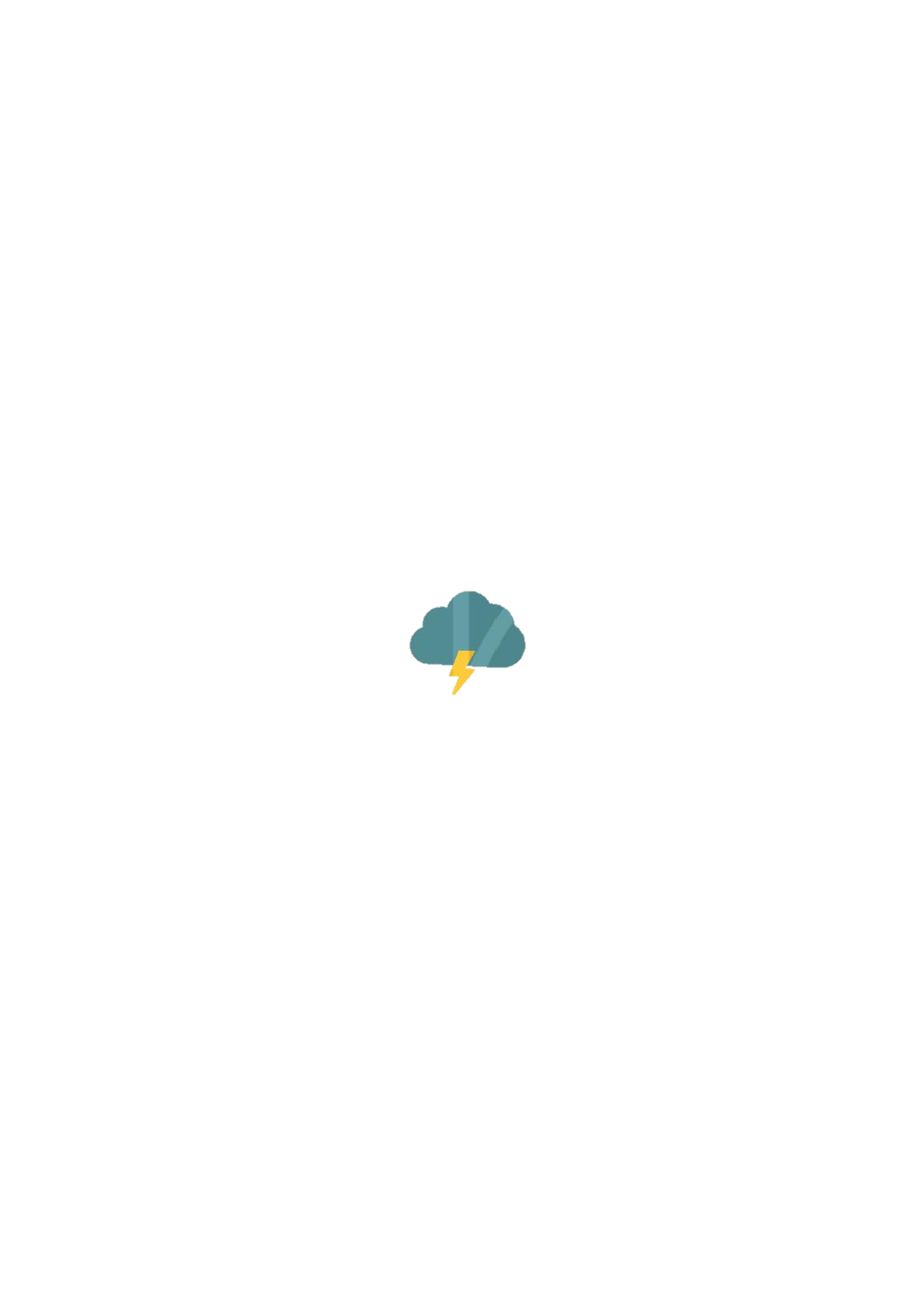 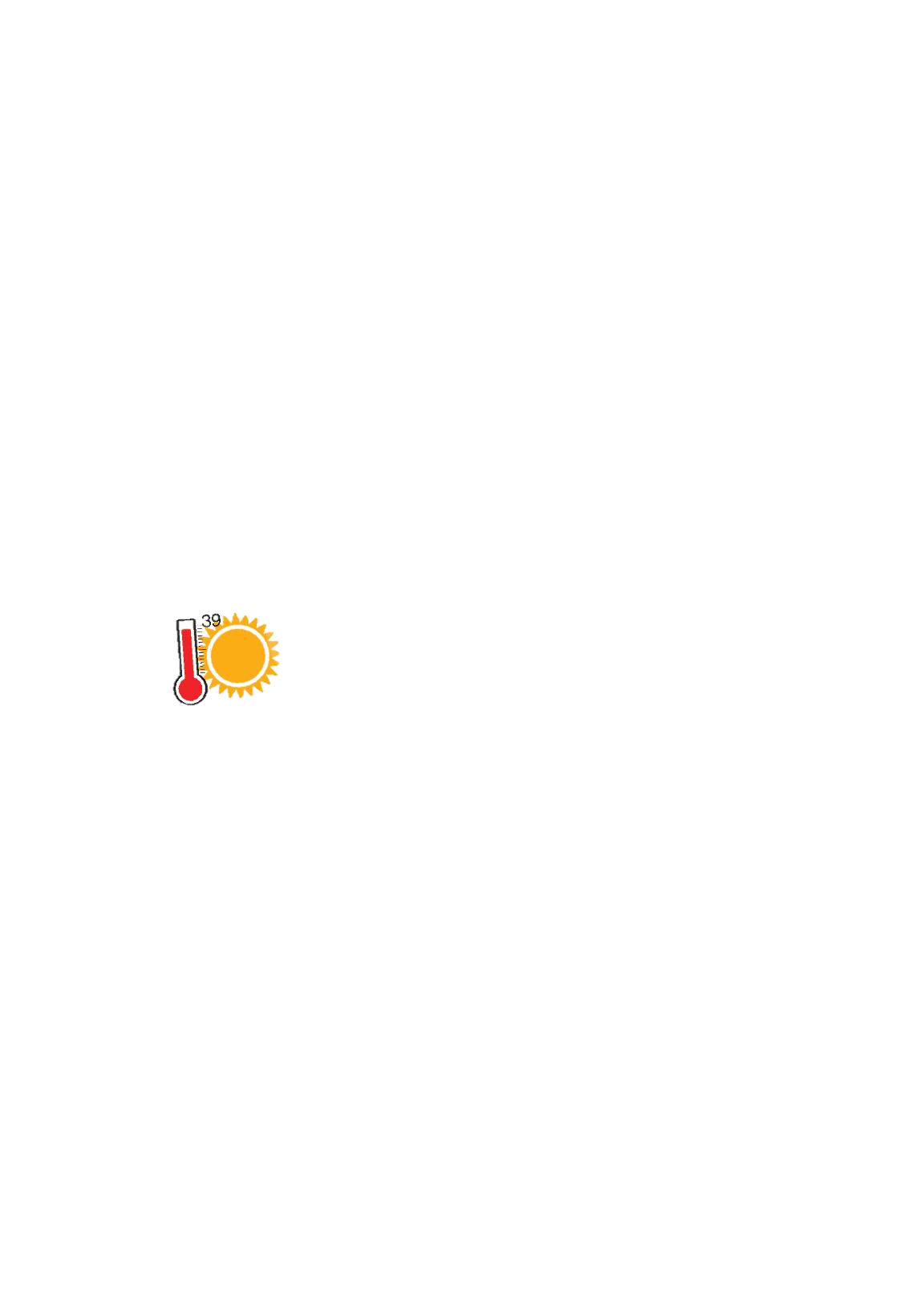 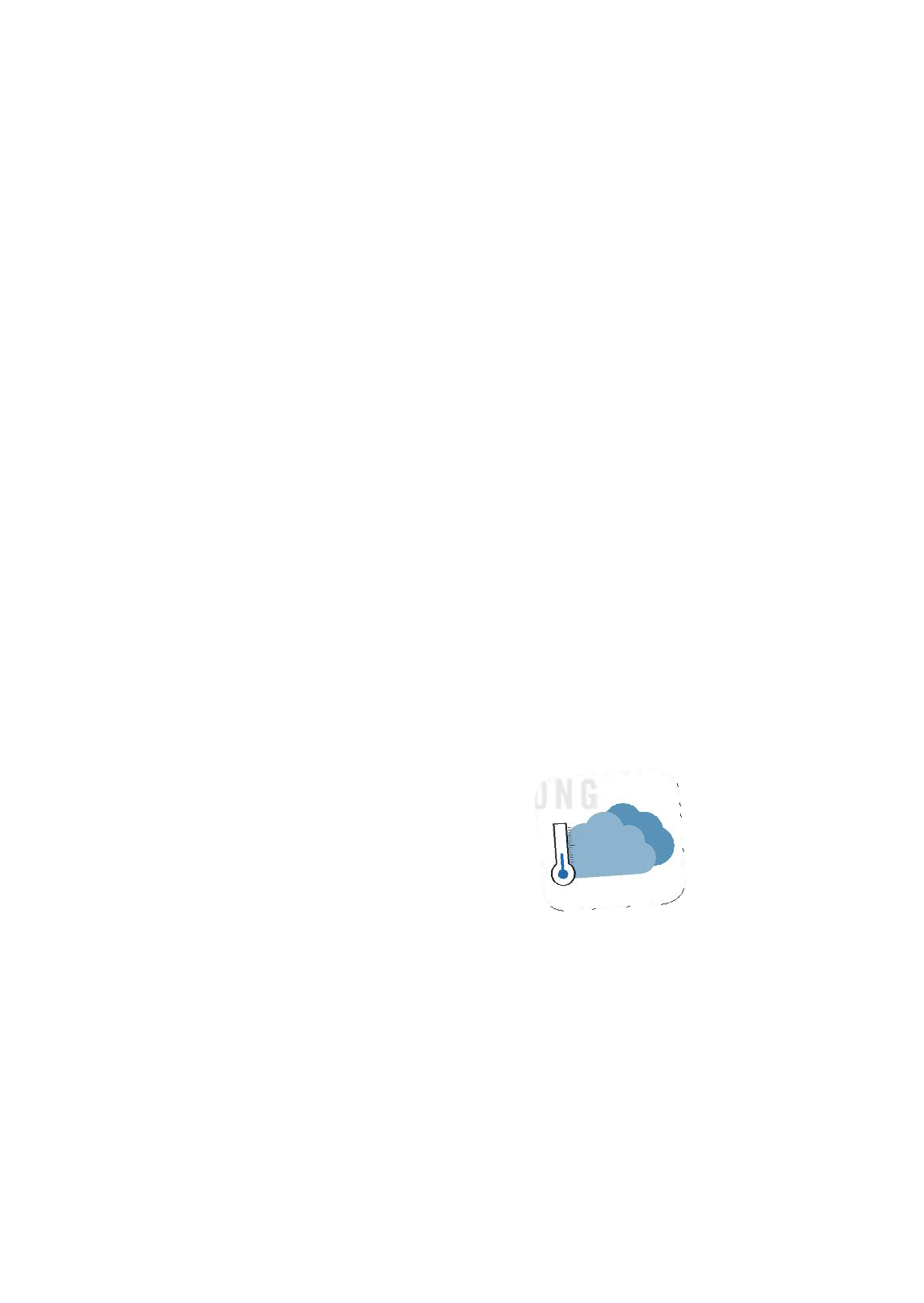 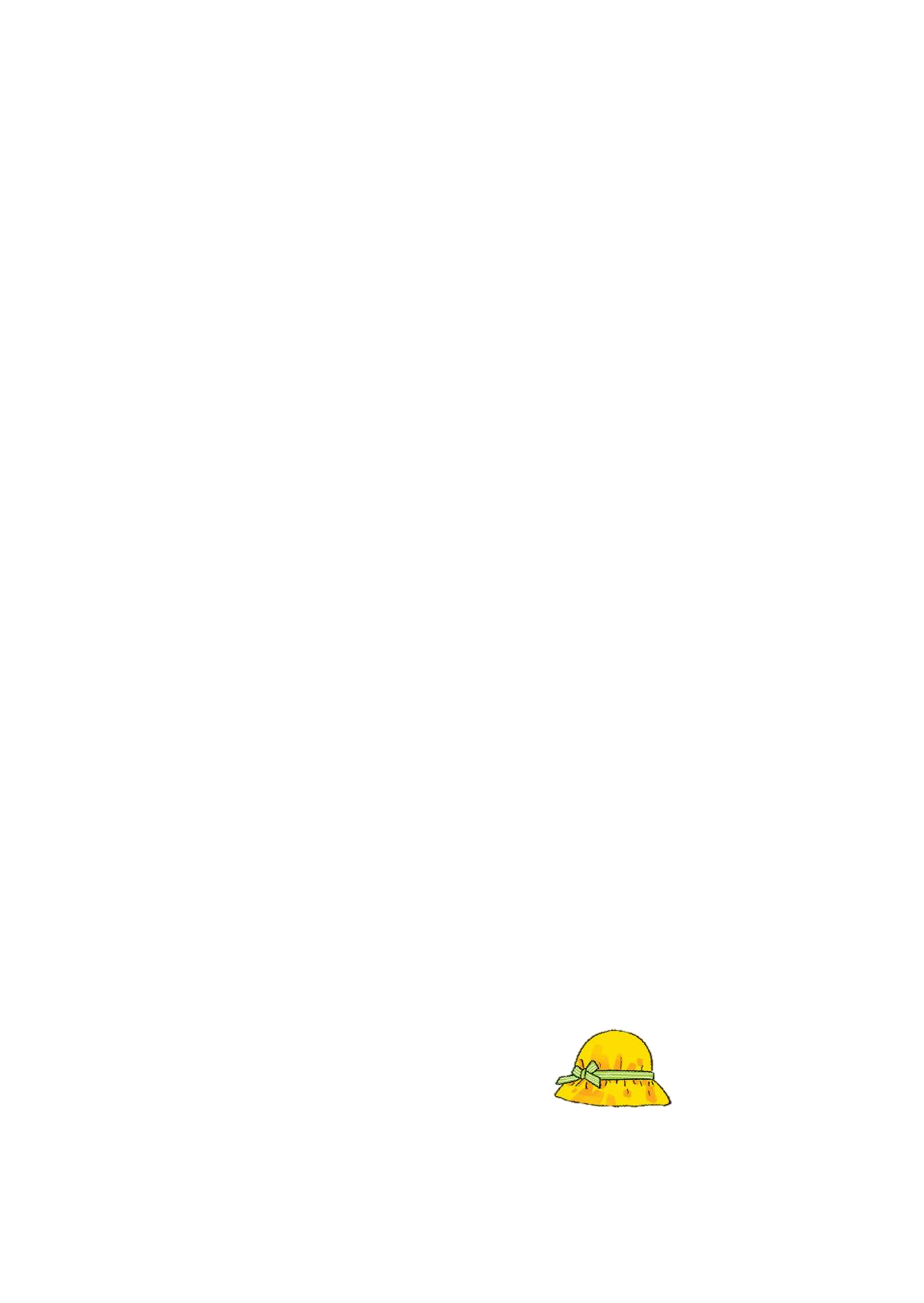 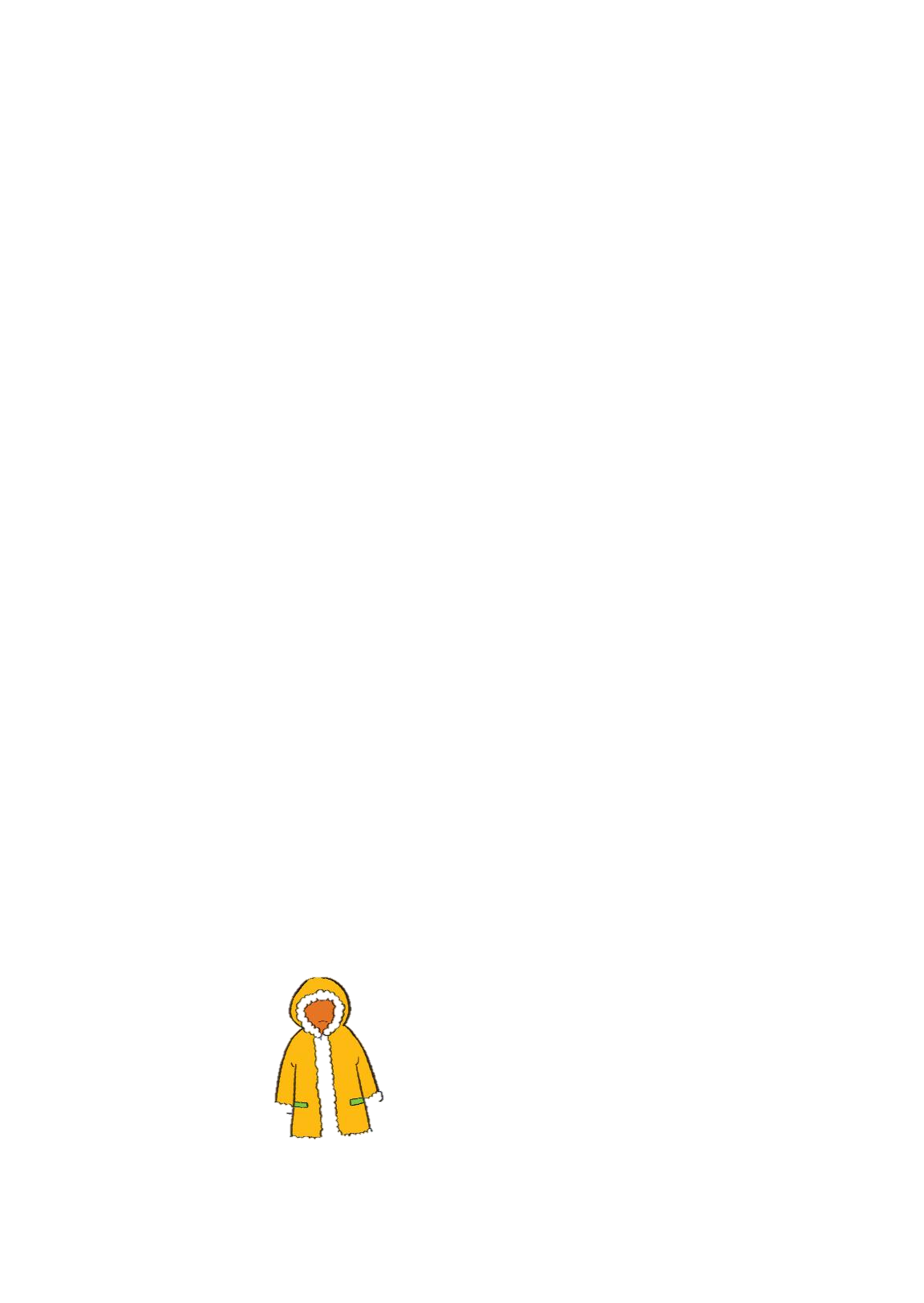 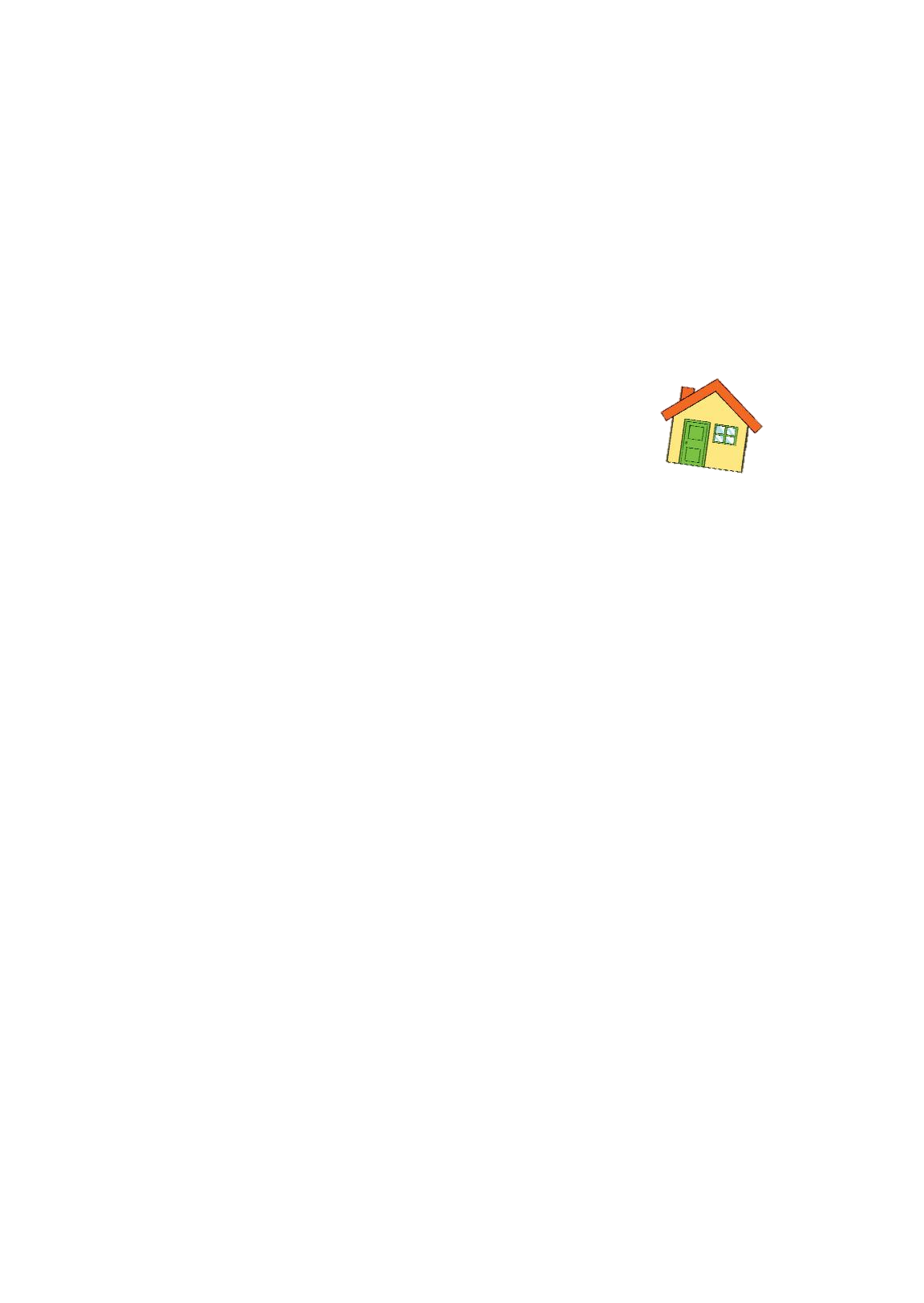 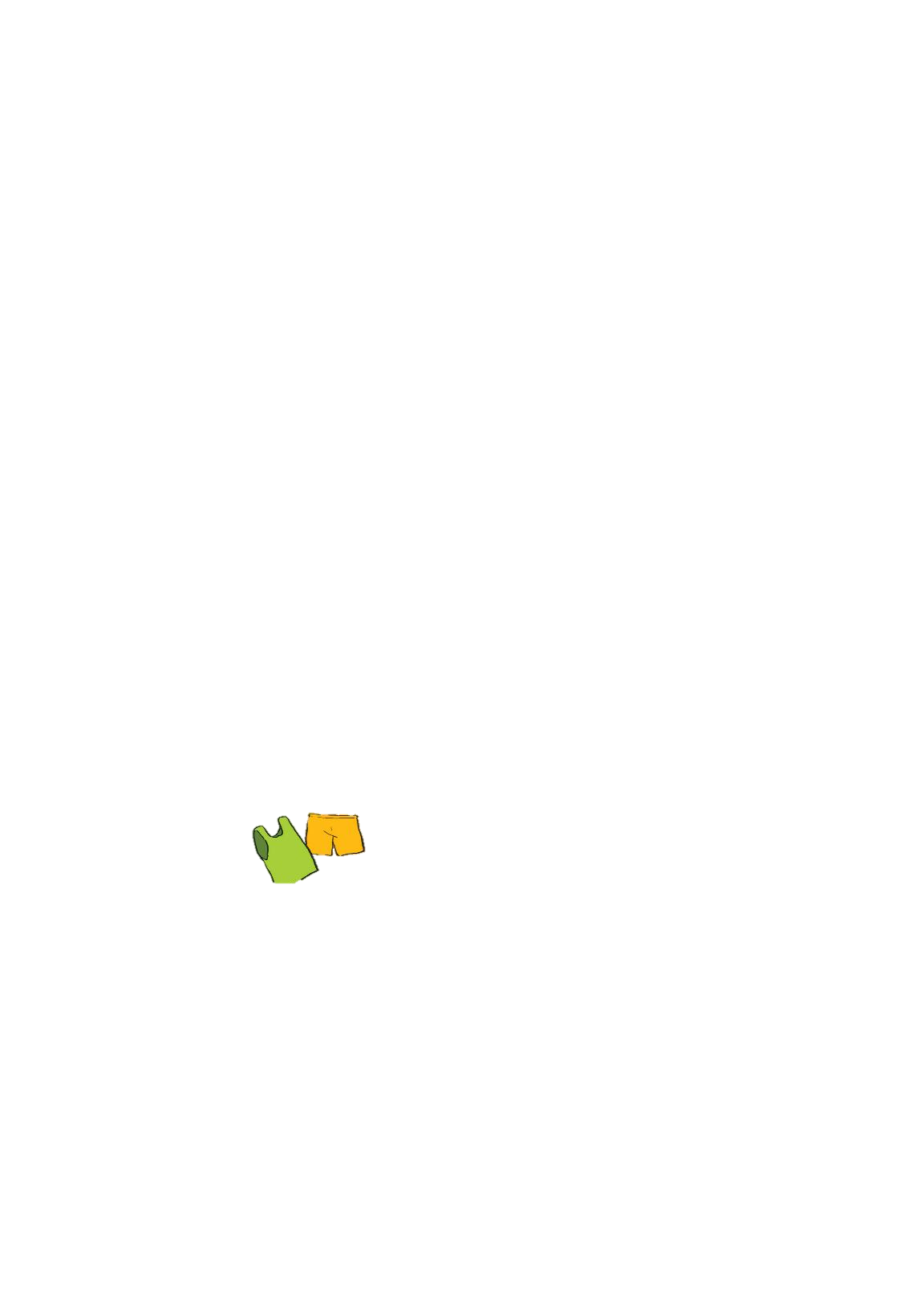 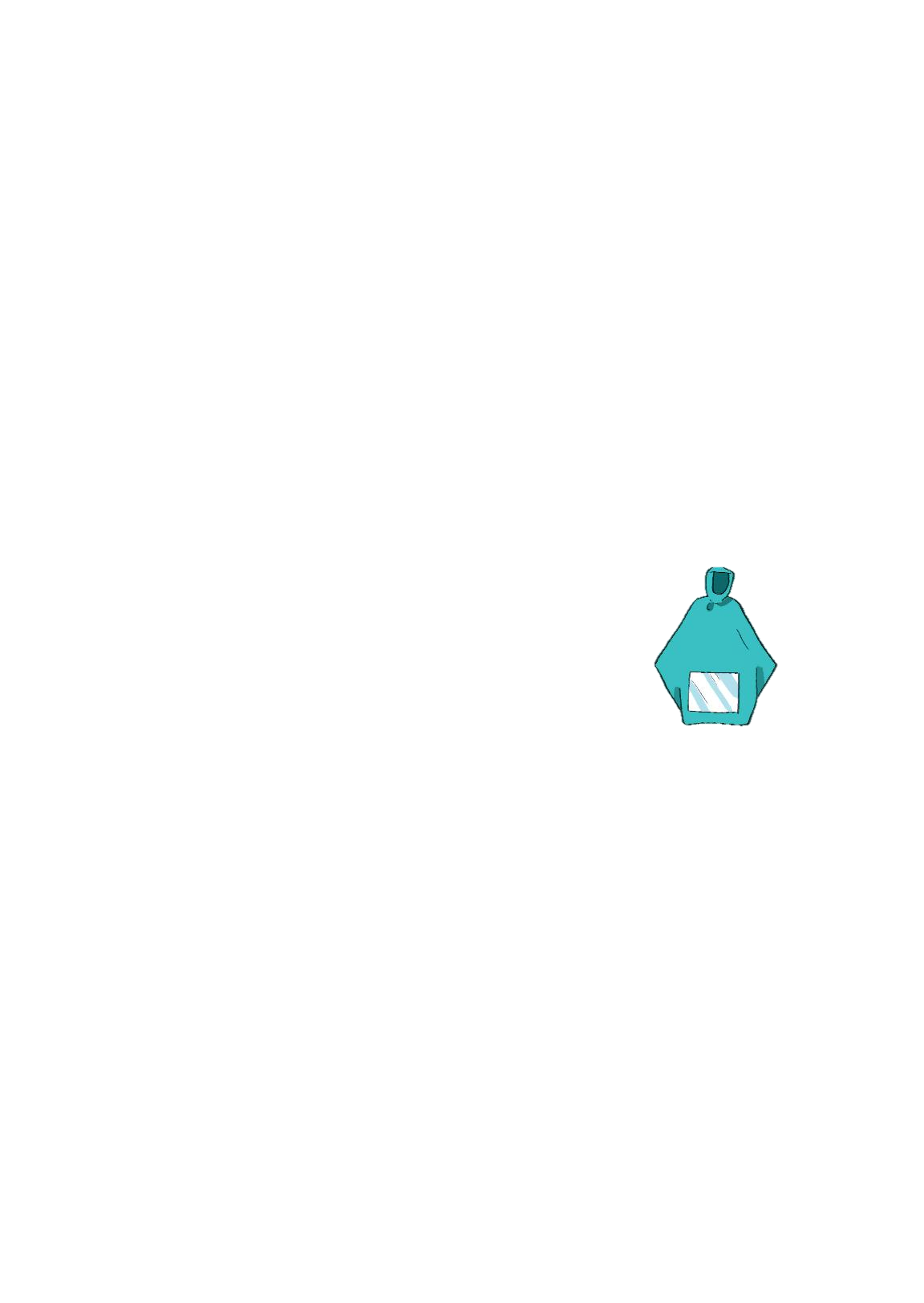 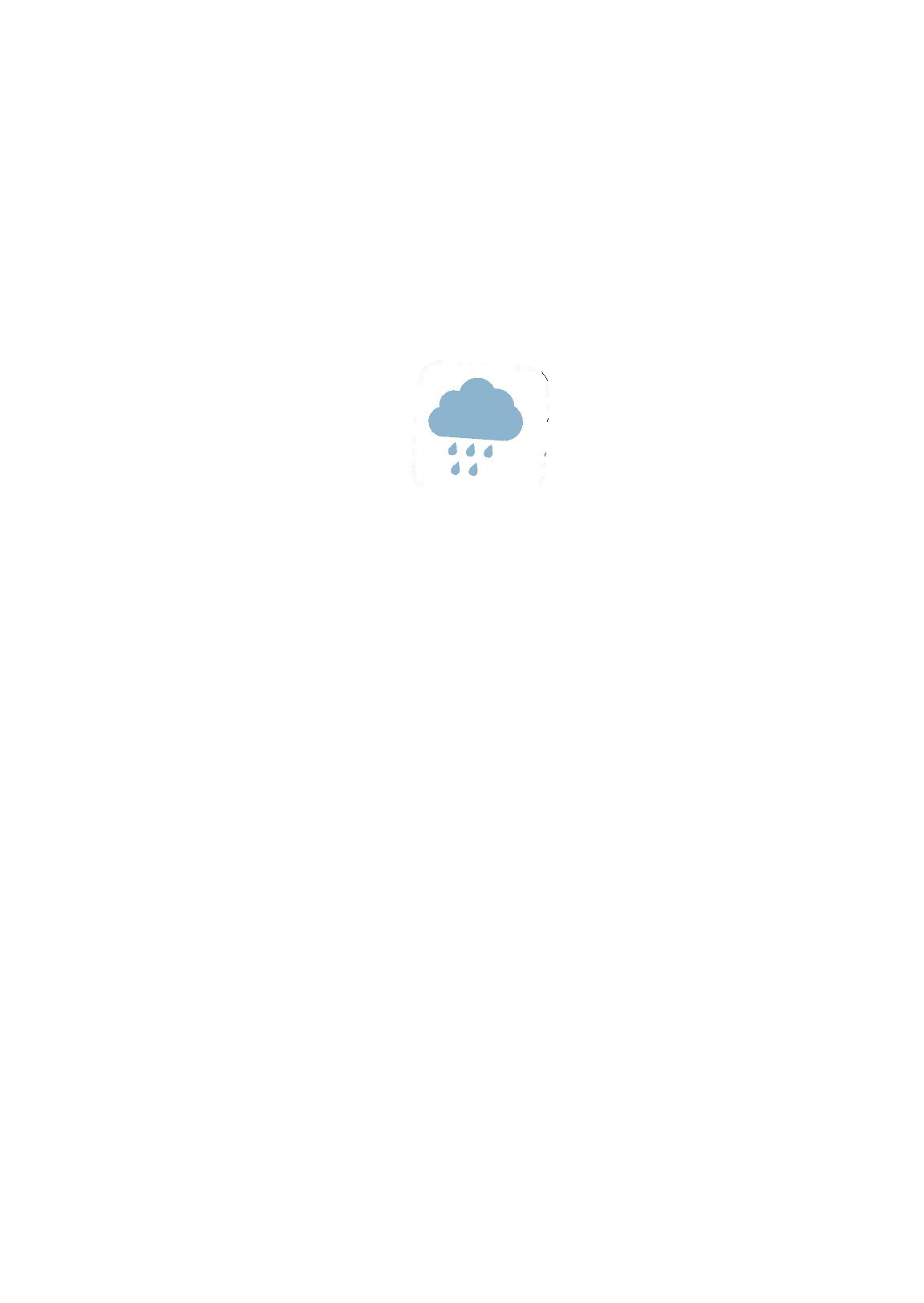 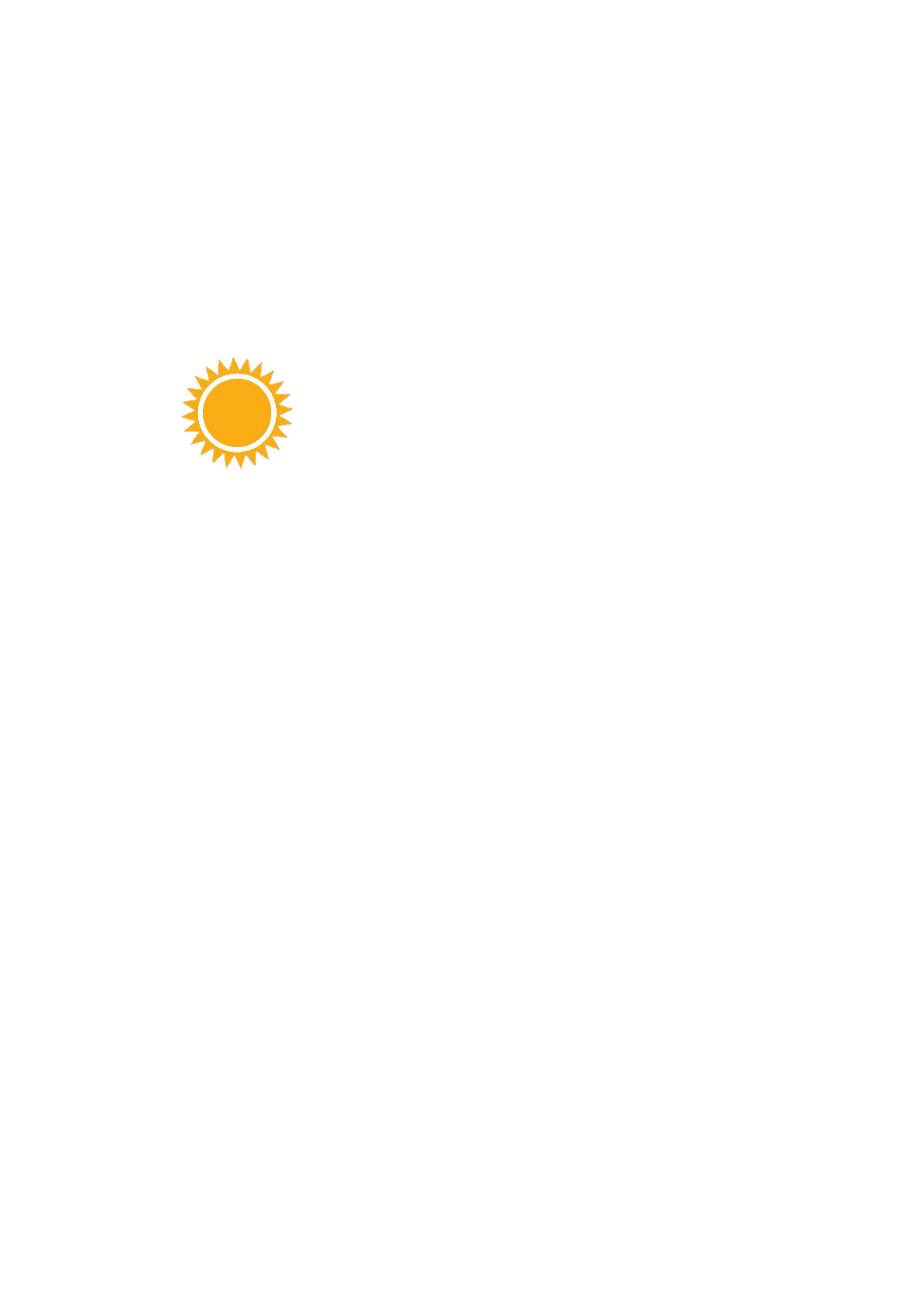 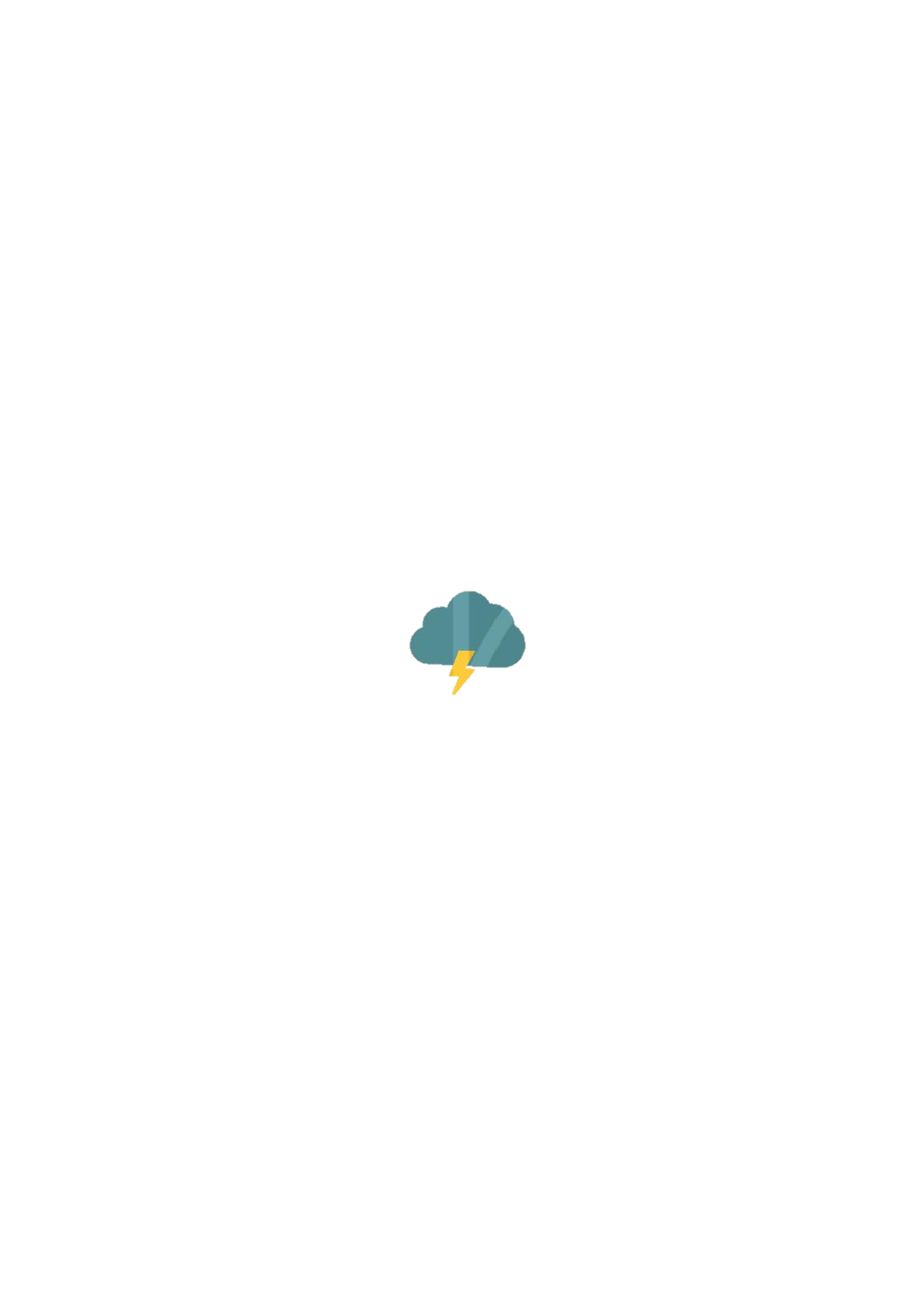 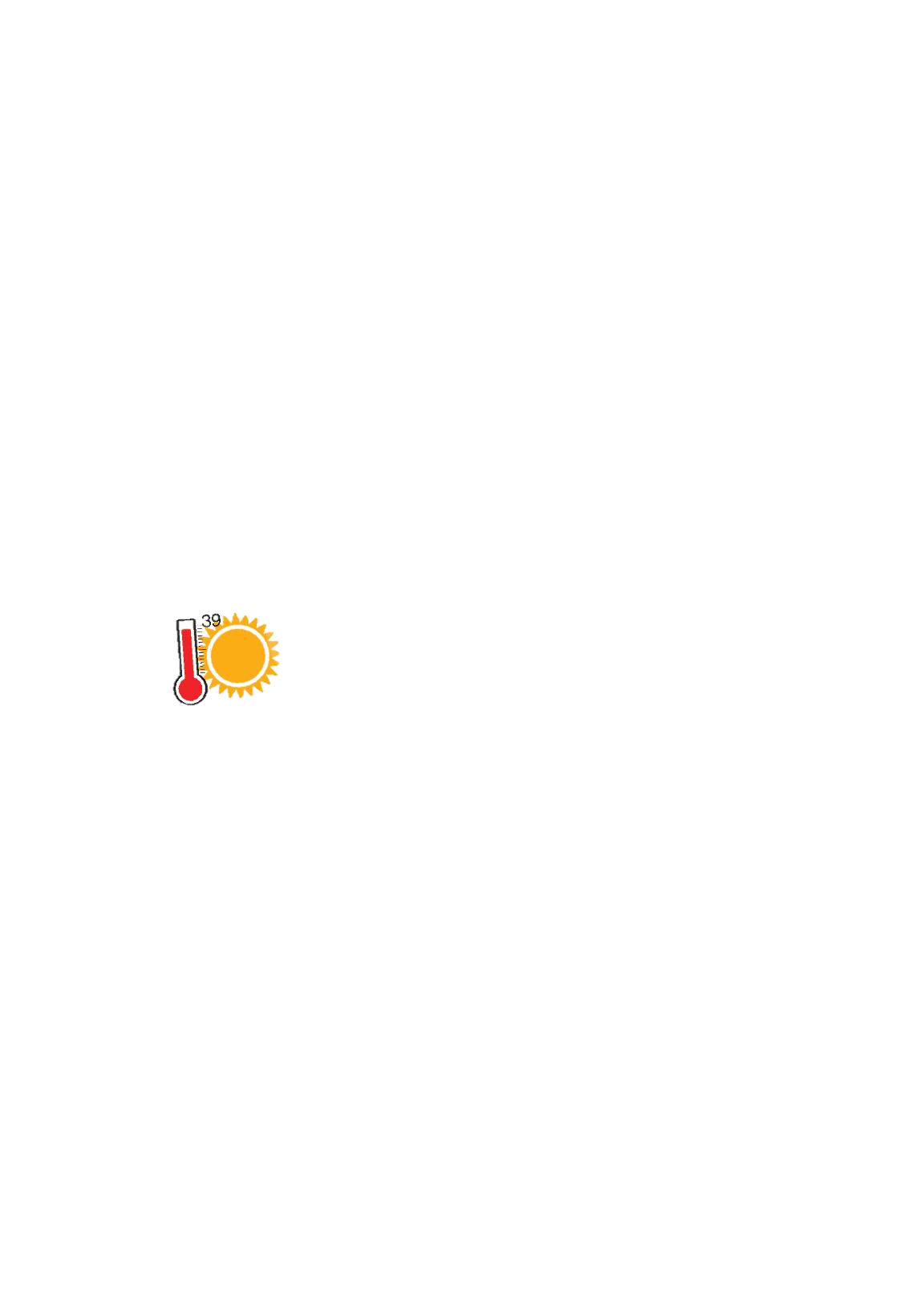 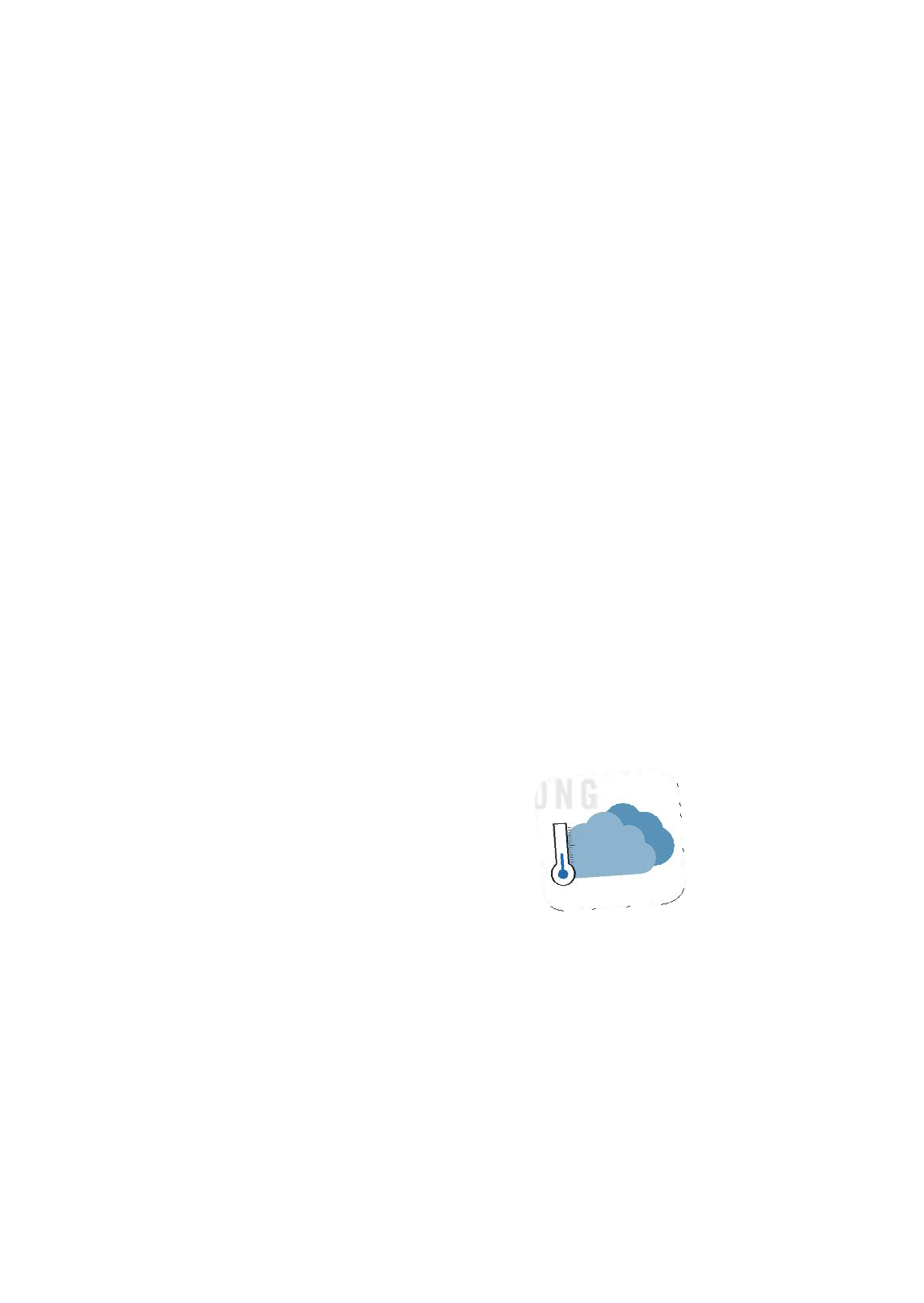 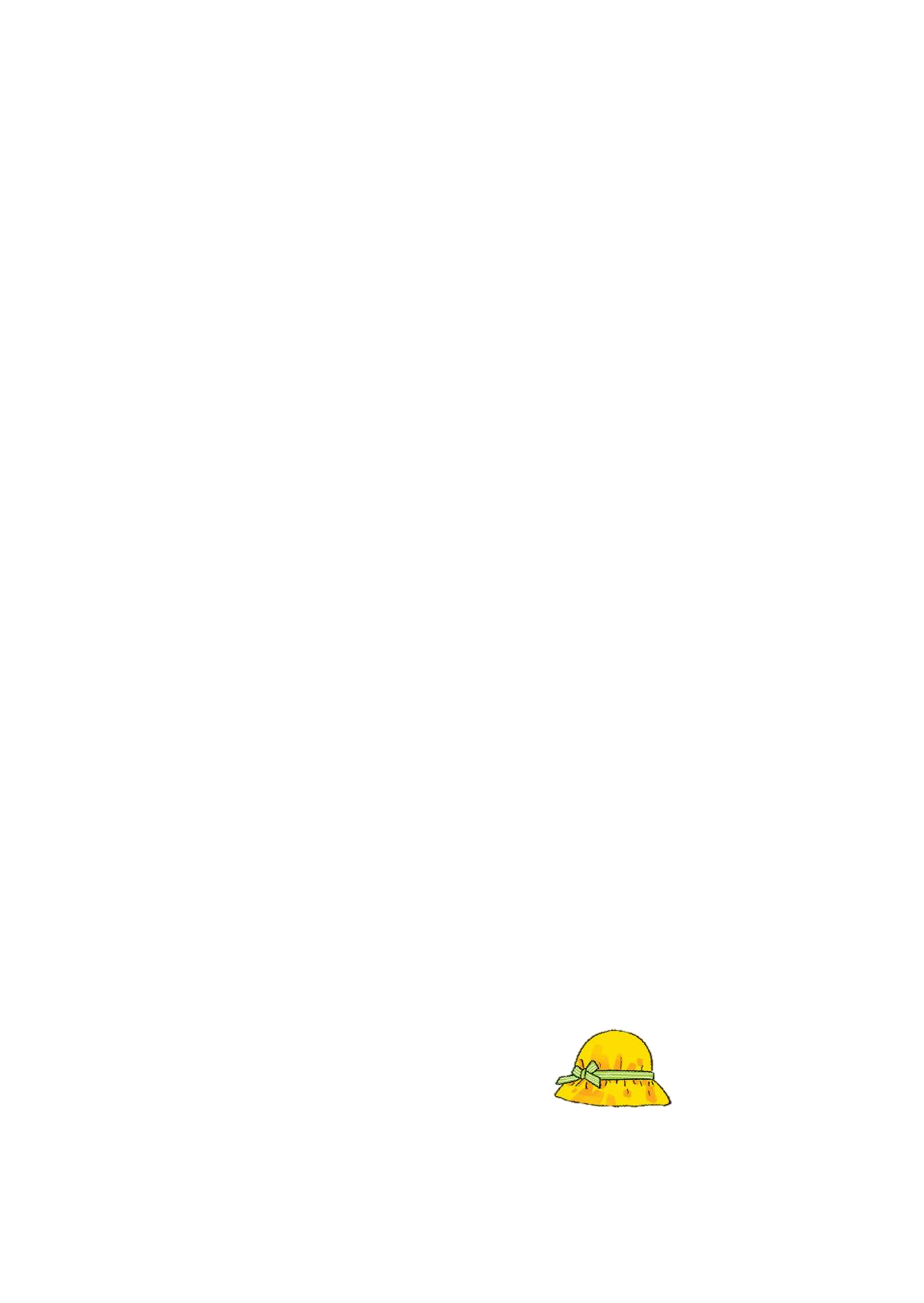 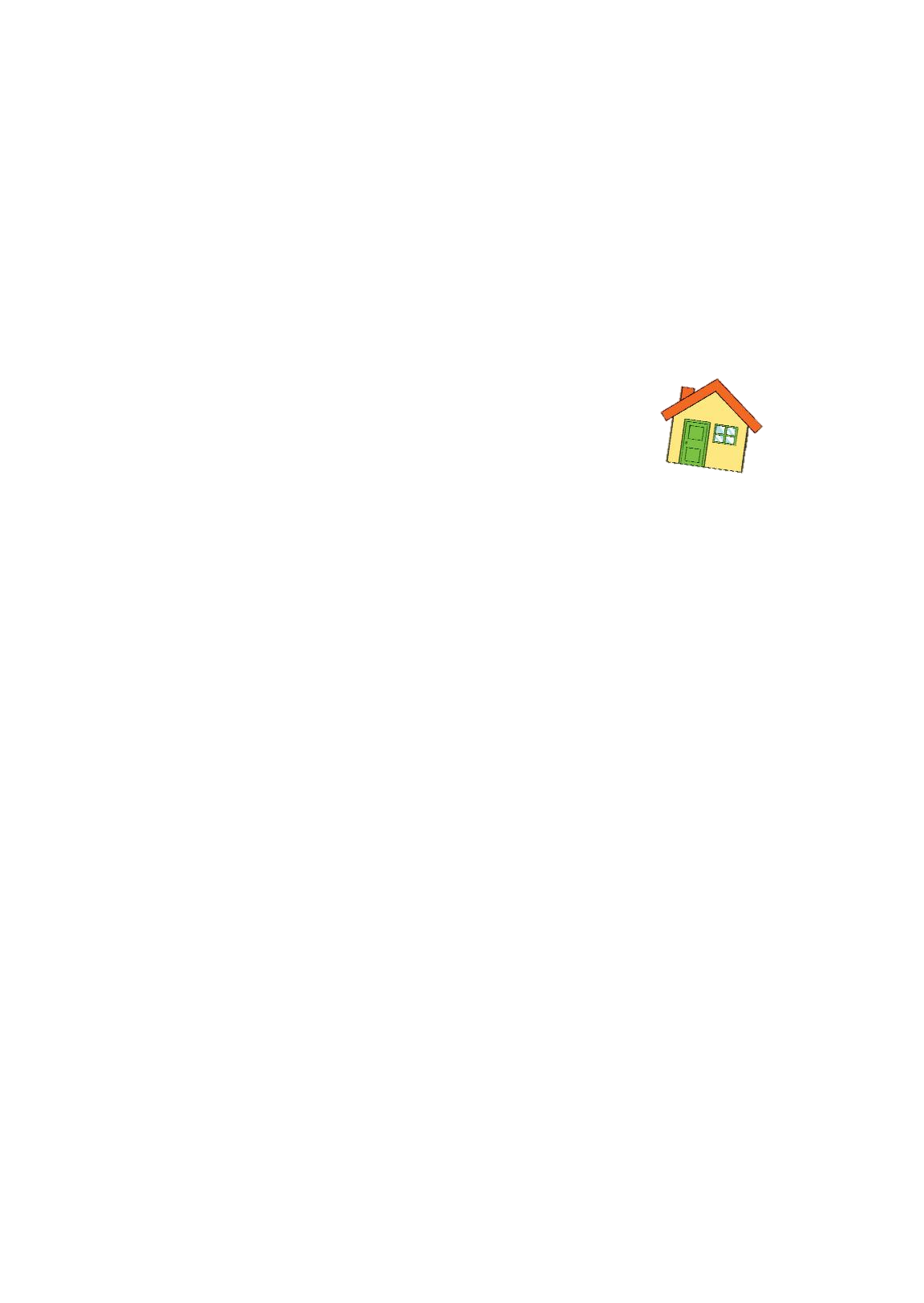 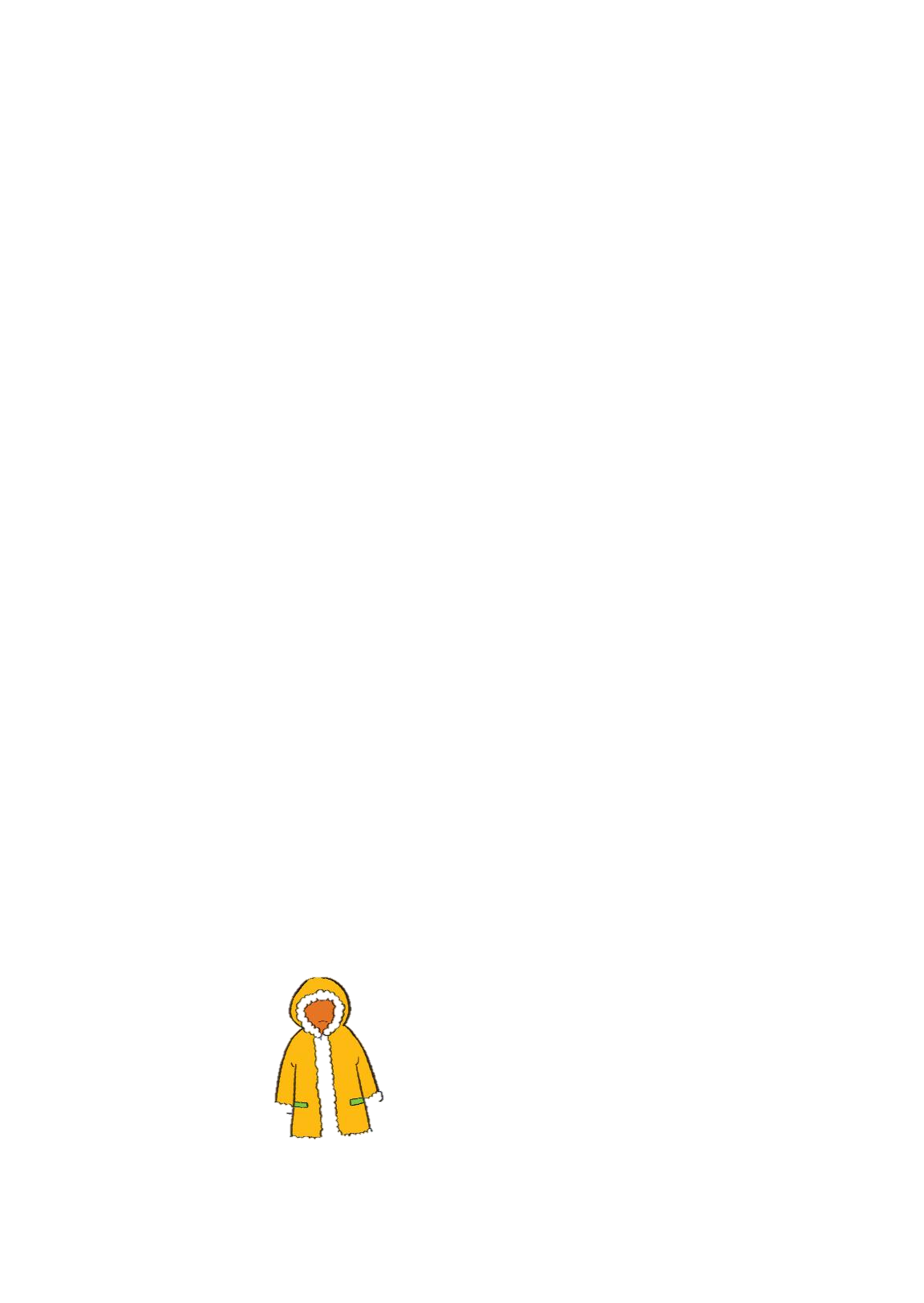 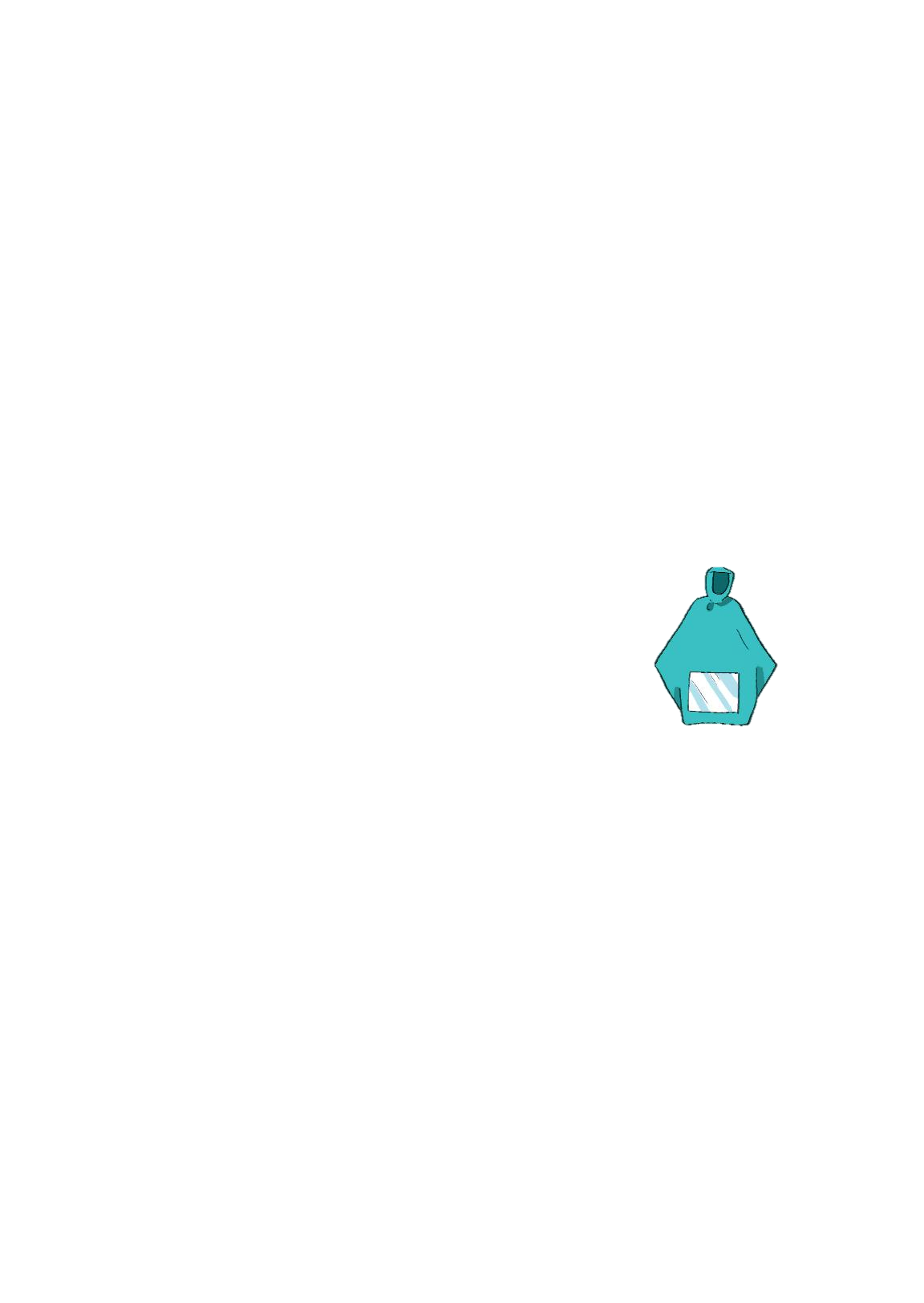 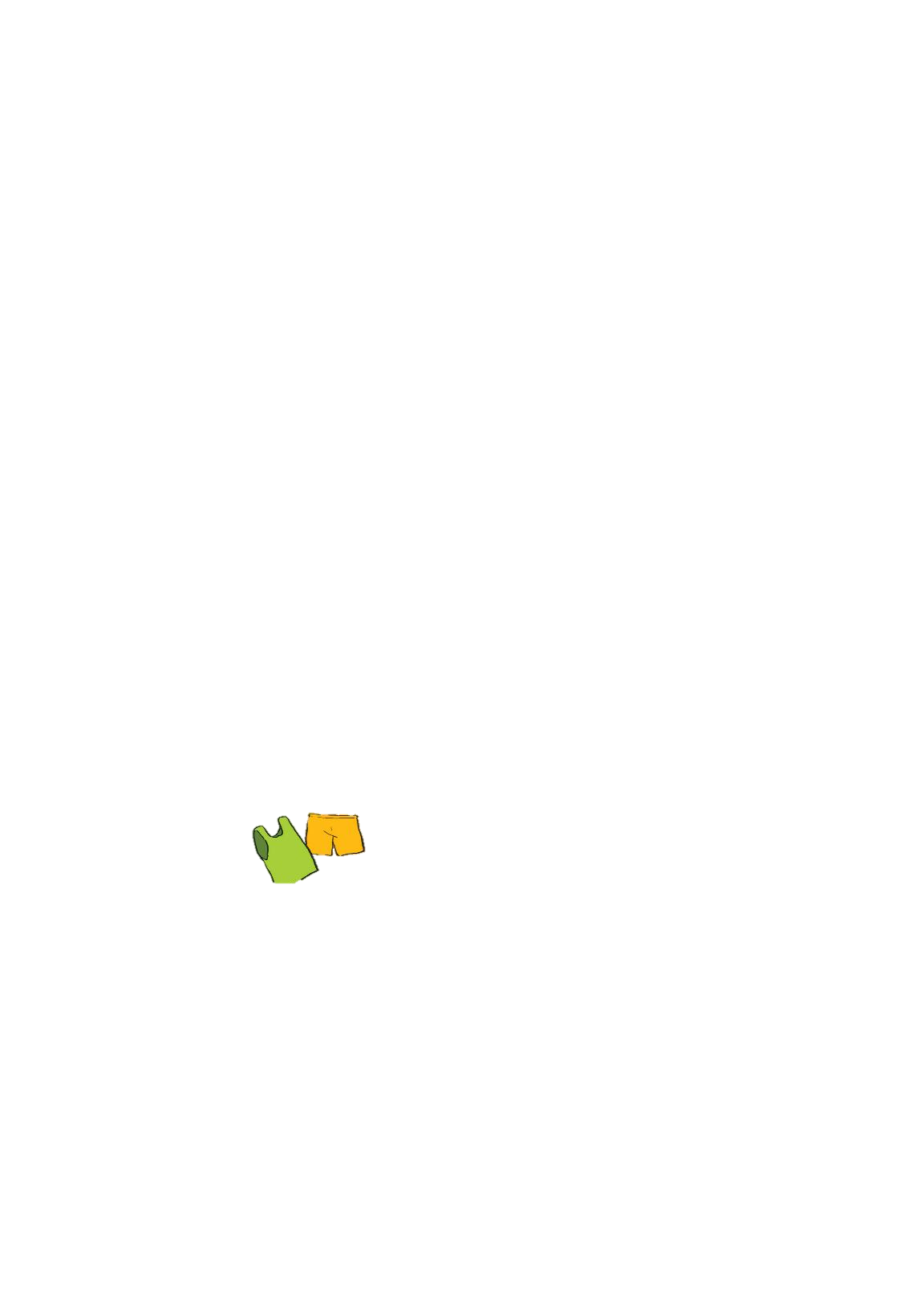 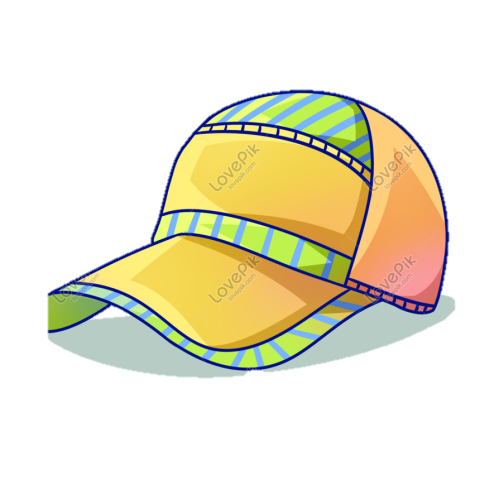 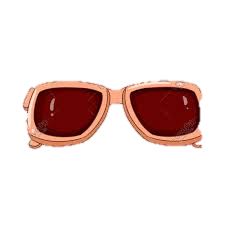 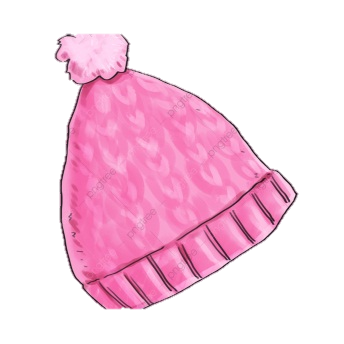 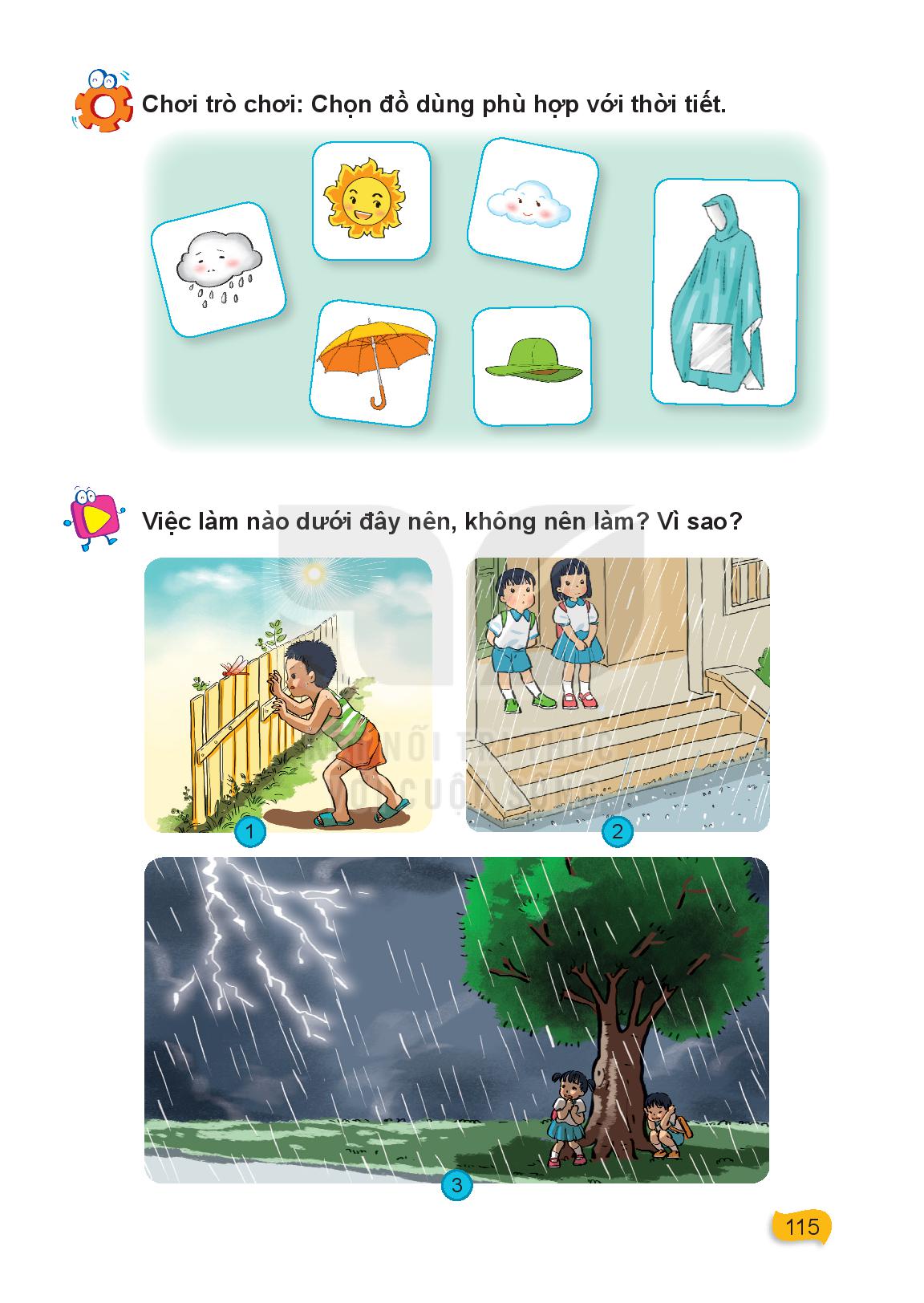 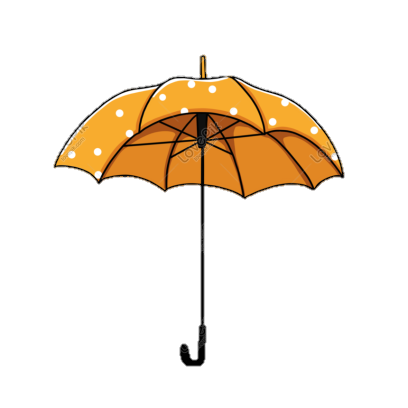 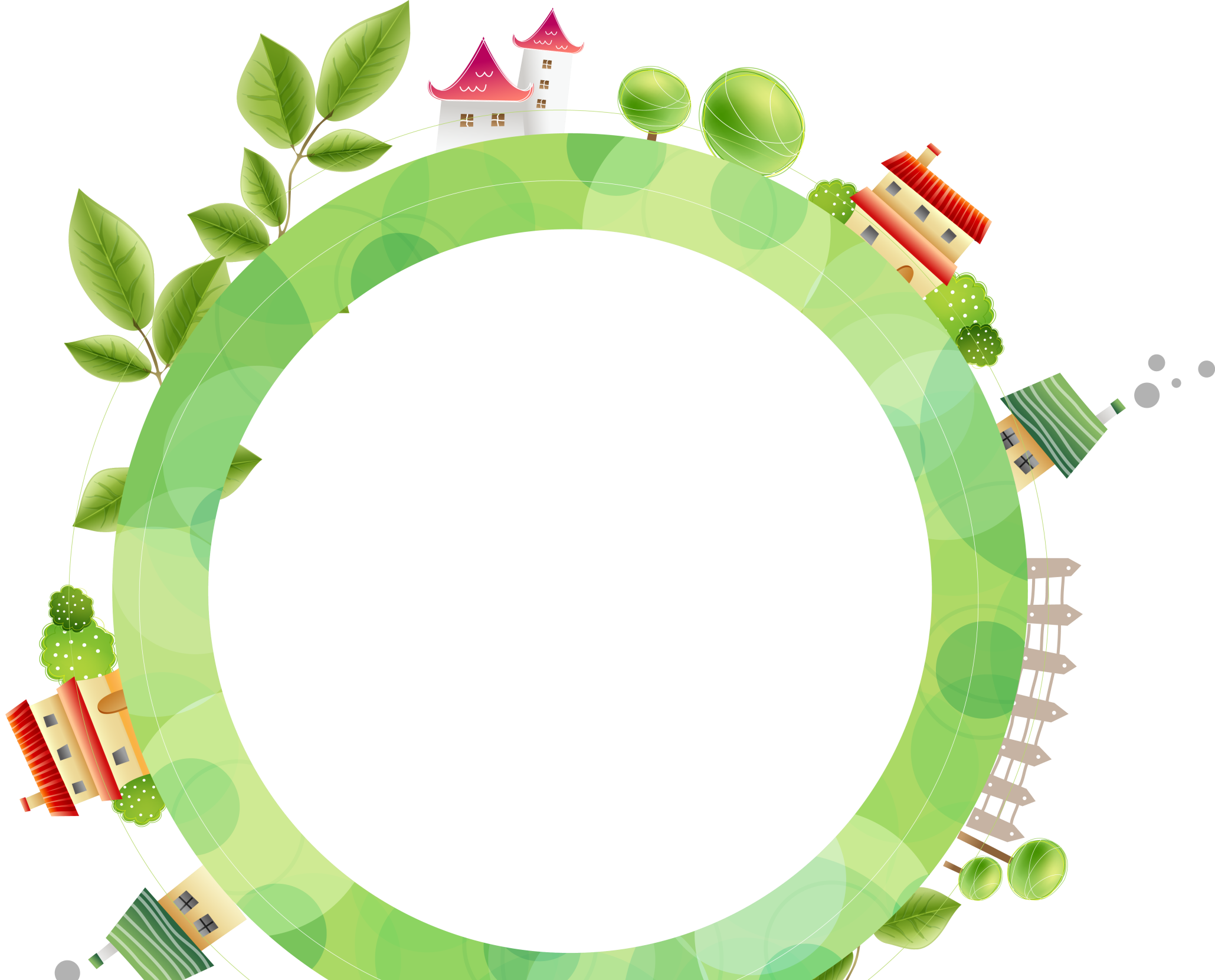 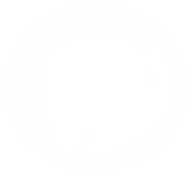 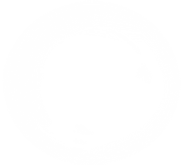 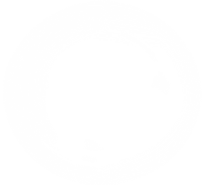 TIẾT 2
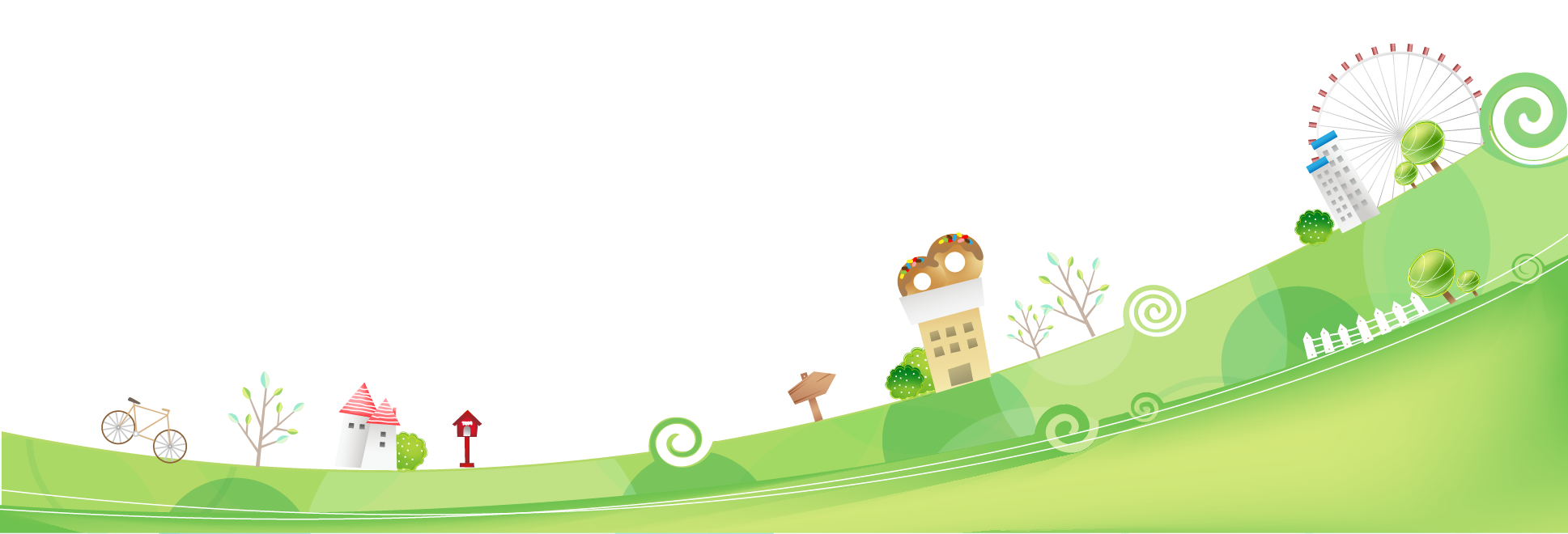 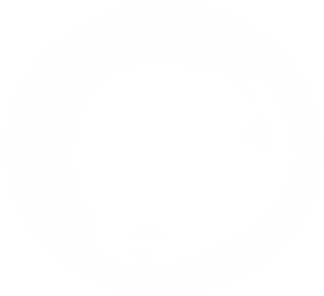 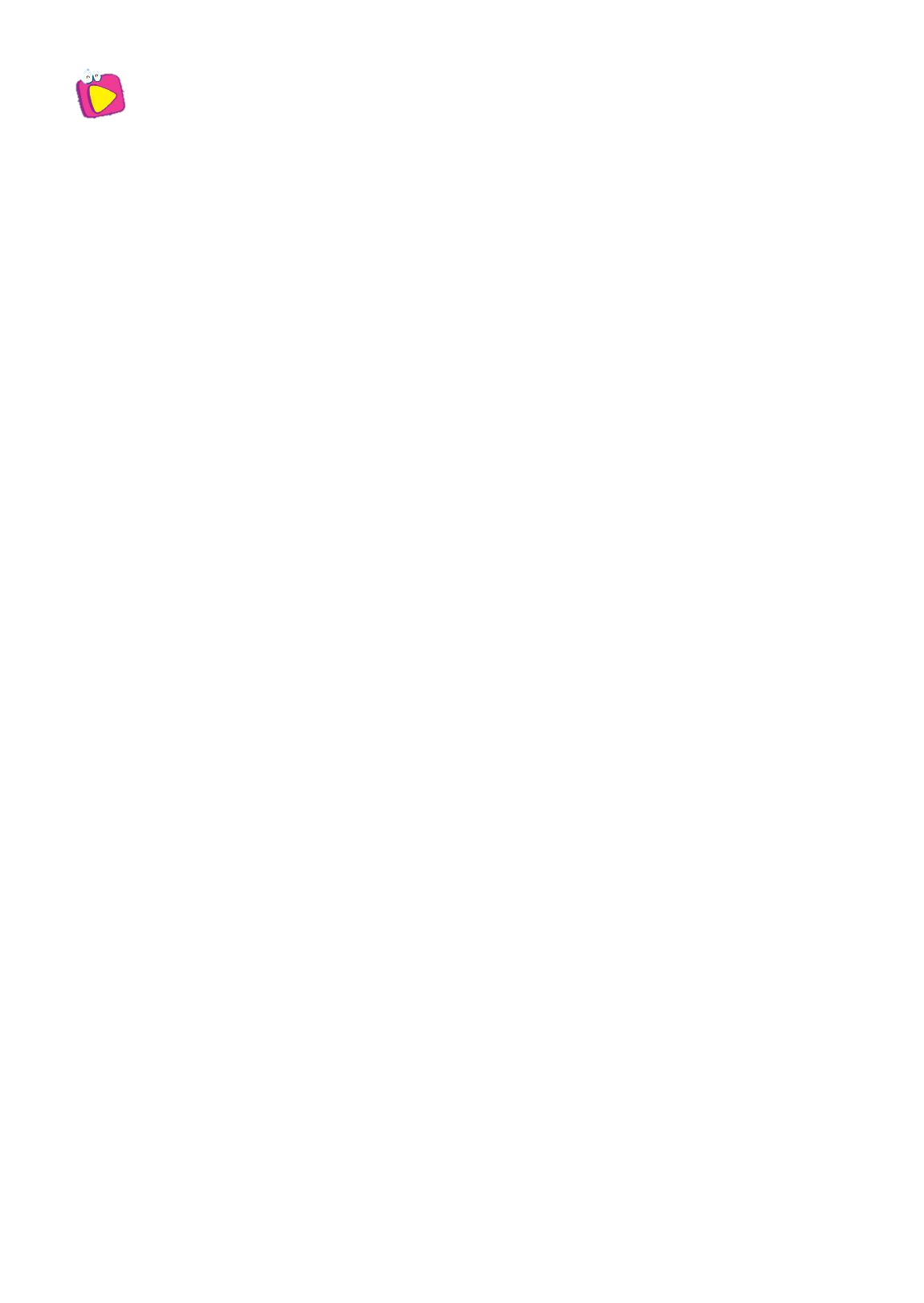 Cùng báo cáo kết quả dự án Tìm hiểu bầu trời và thời tiết.
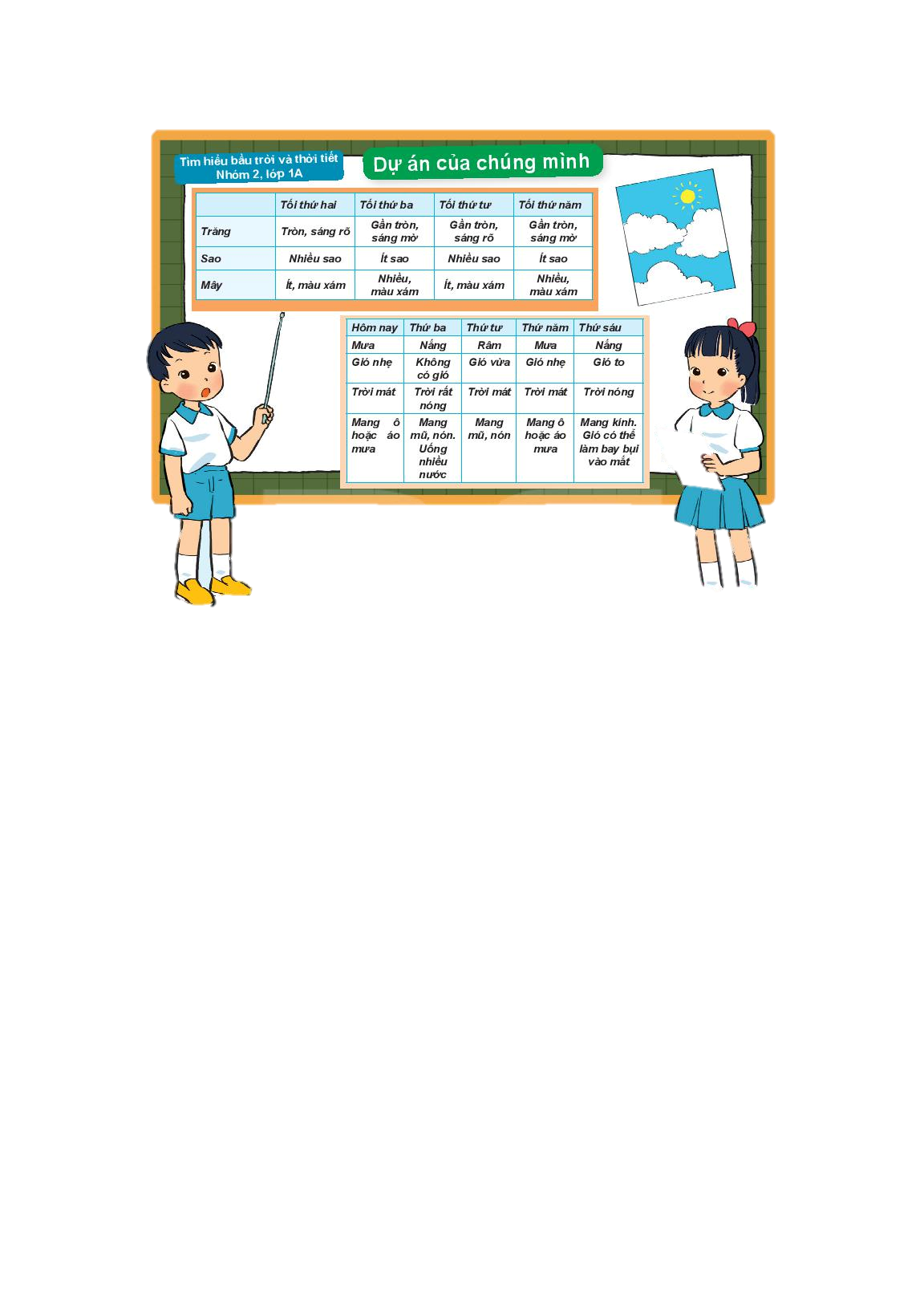 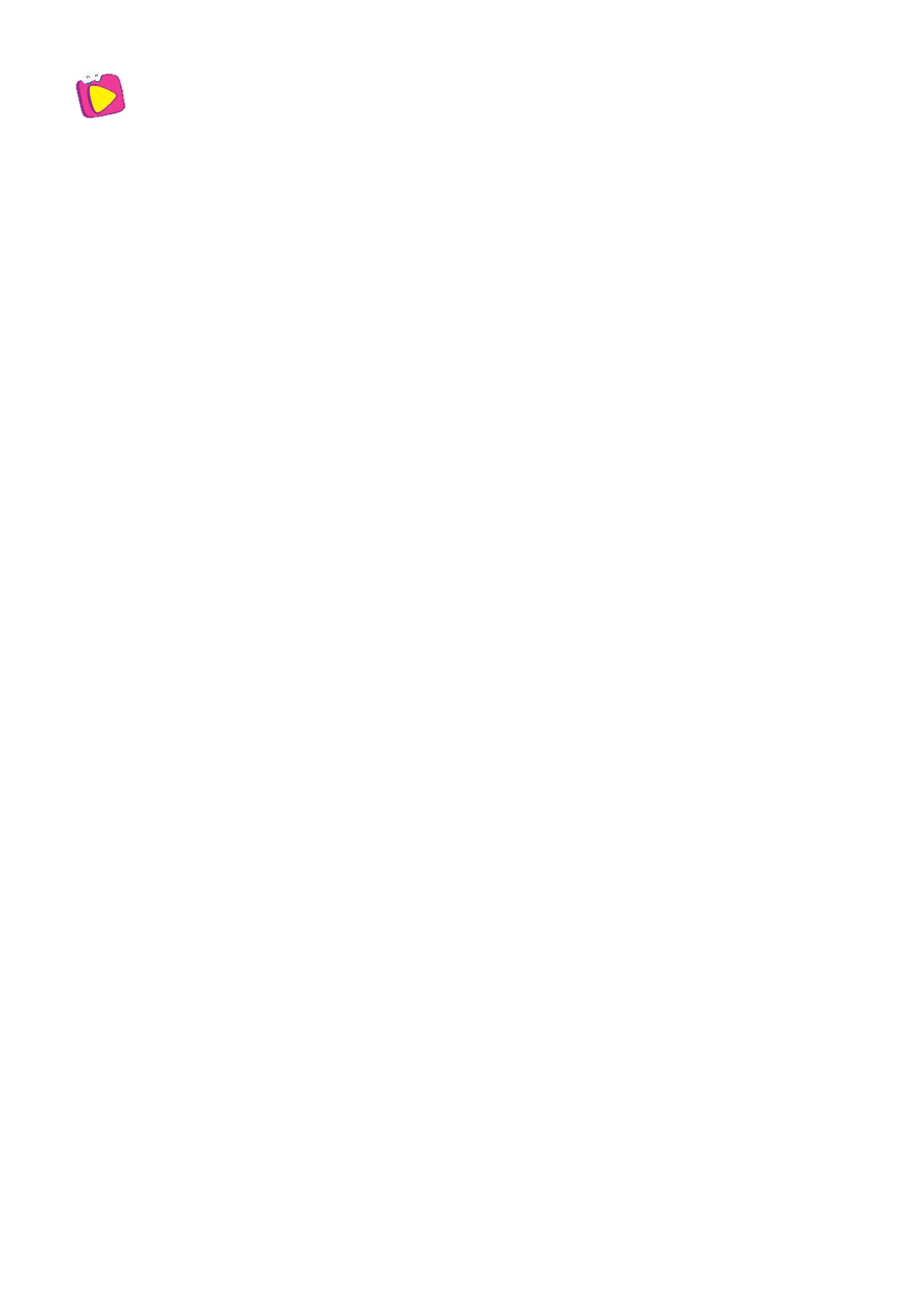 Cùng nhau chia sẻ bộ sưu tập về thời tiết
Mình đã làm được bộ trang phục và hoạt động phù hợp với thời tiết !
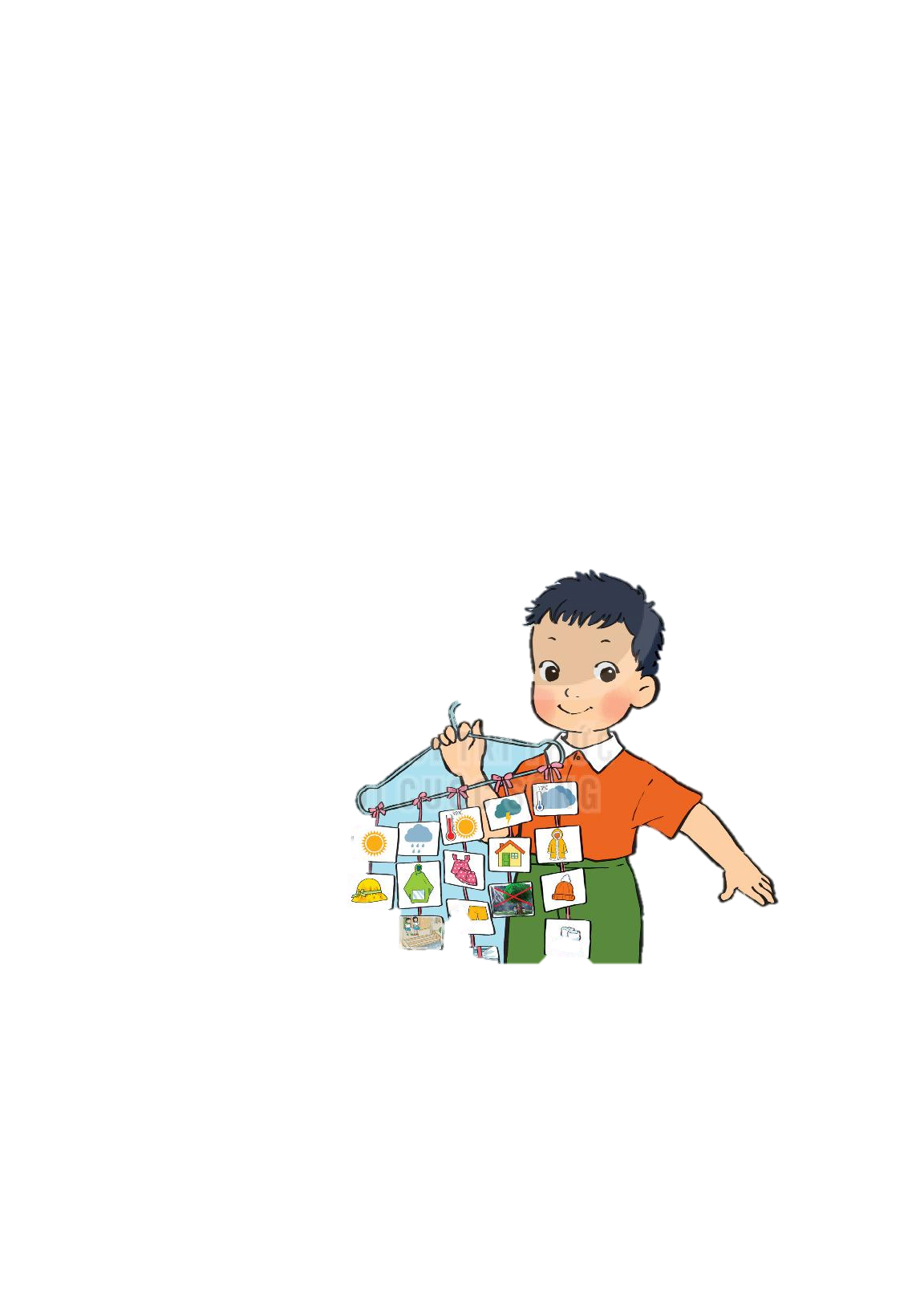 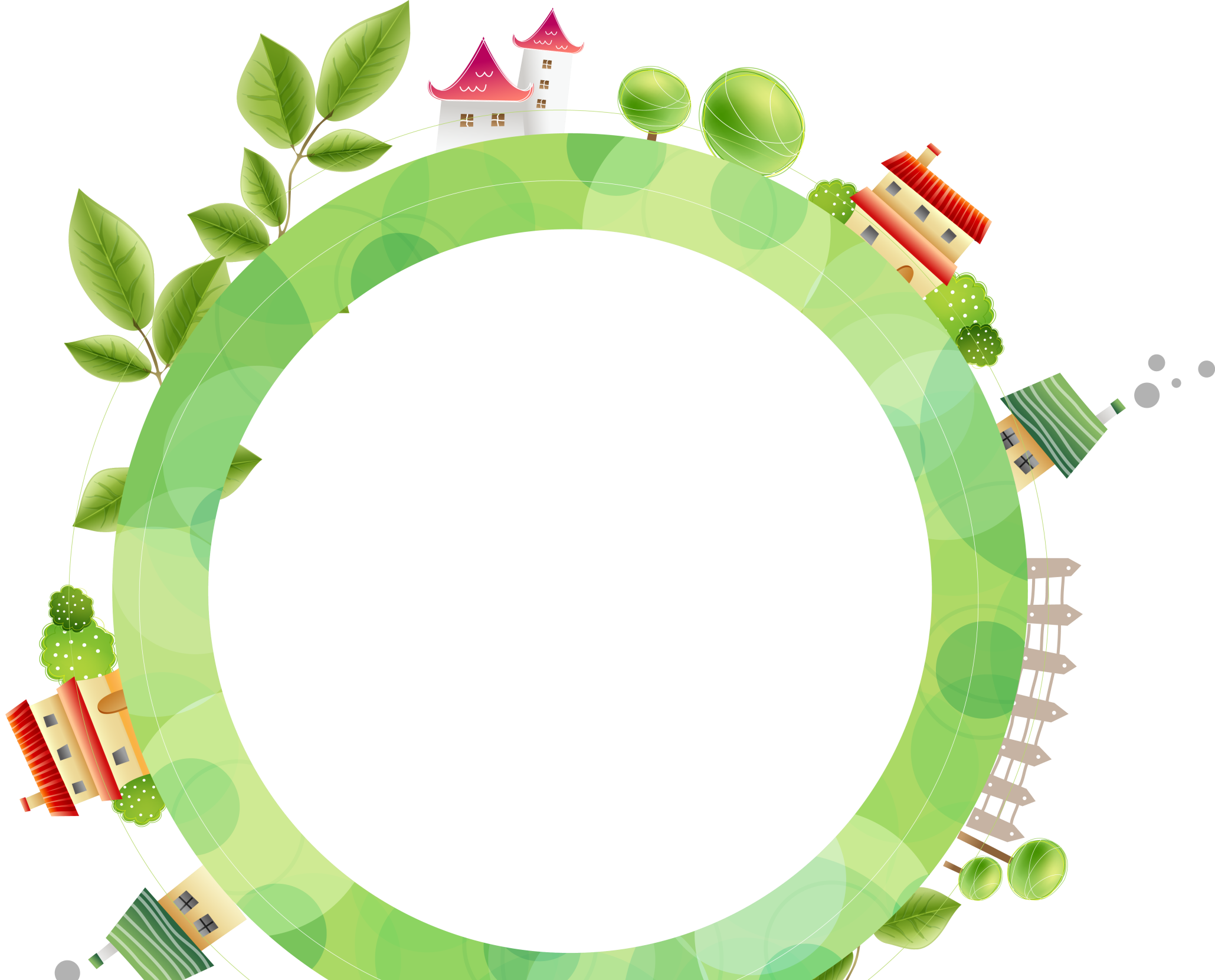 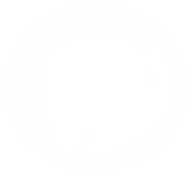 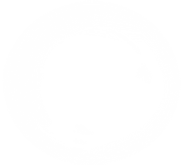 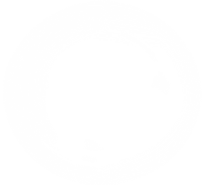 CỦNG CỐ
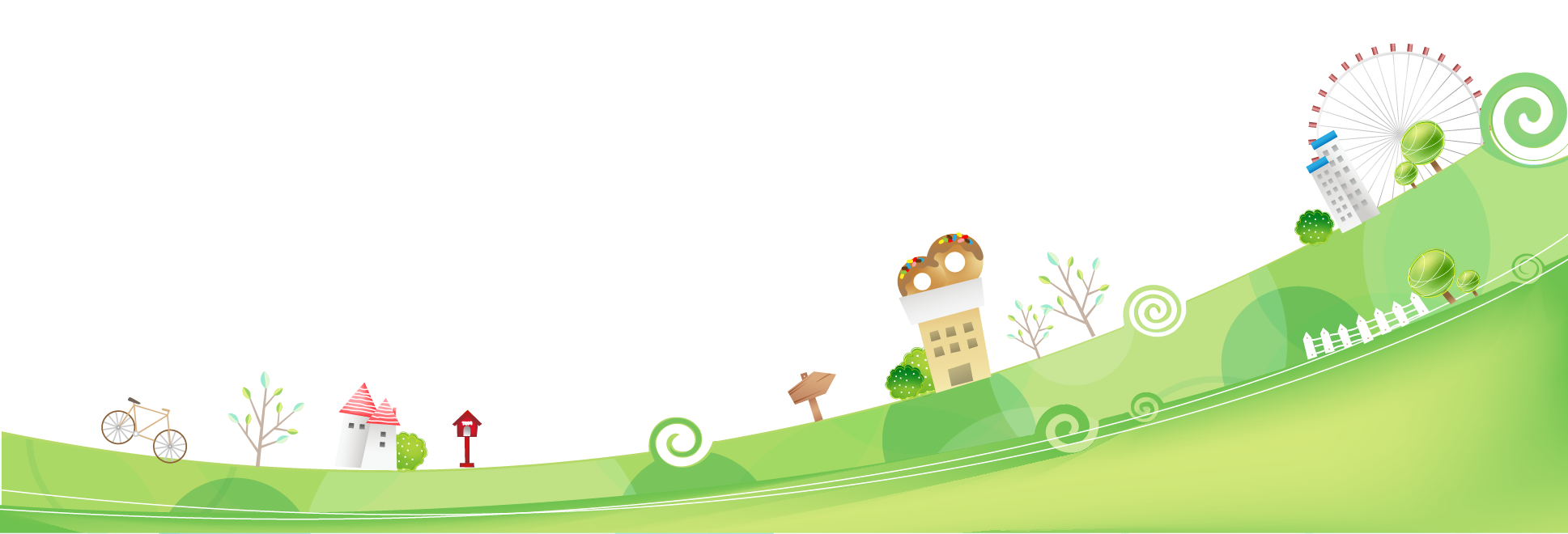 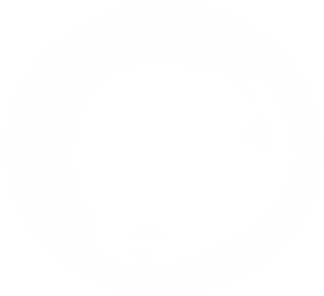 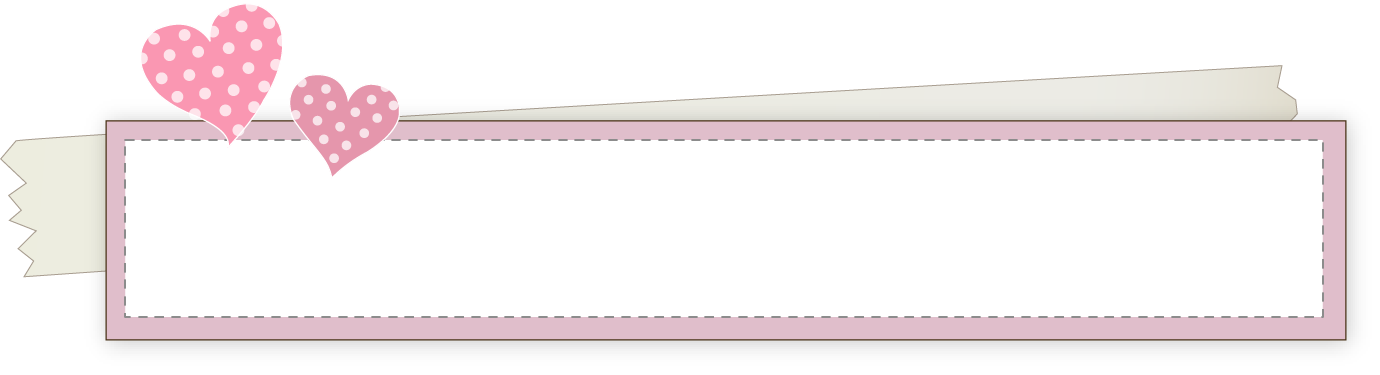 Khi trời nắng, cần sử dụng trang phục và đồ dùng gì?
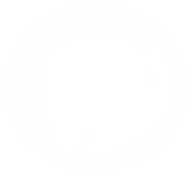 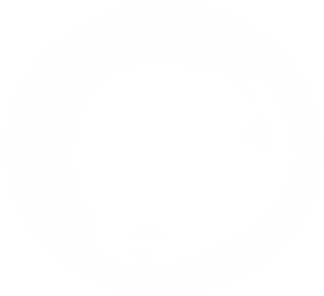 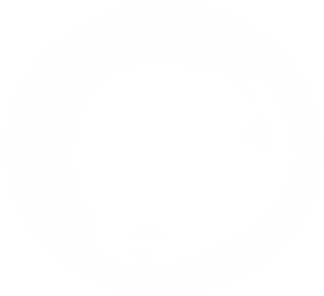 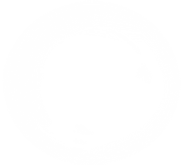 1
2
3
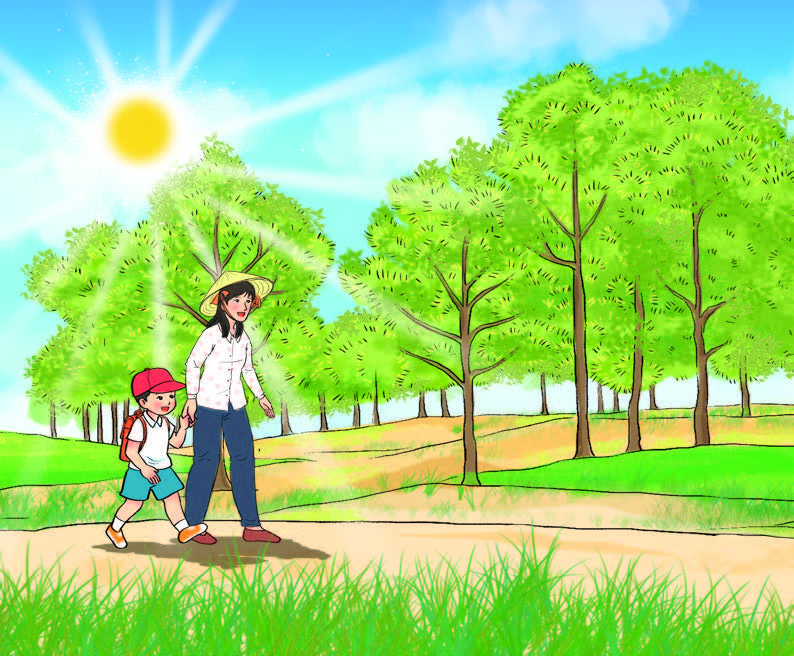 1
3
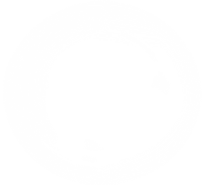 Đội mũ
Mặc áo mưa
Mặc quần áo thoáng mát, cộc tay
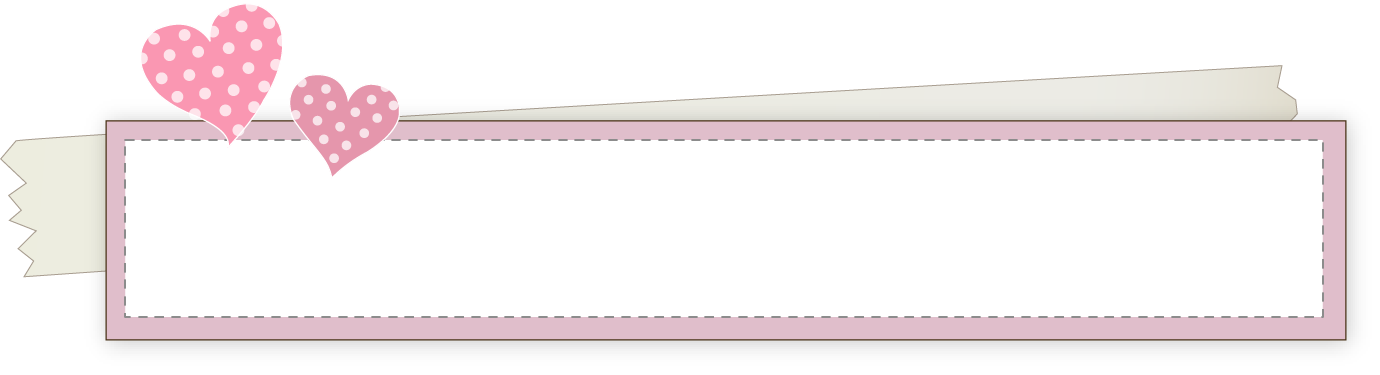 Khi trời lạnh, cần sử dụng trang phục và đồ dùng gì?
2
1
3
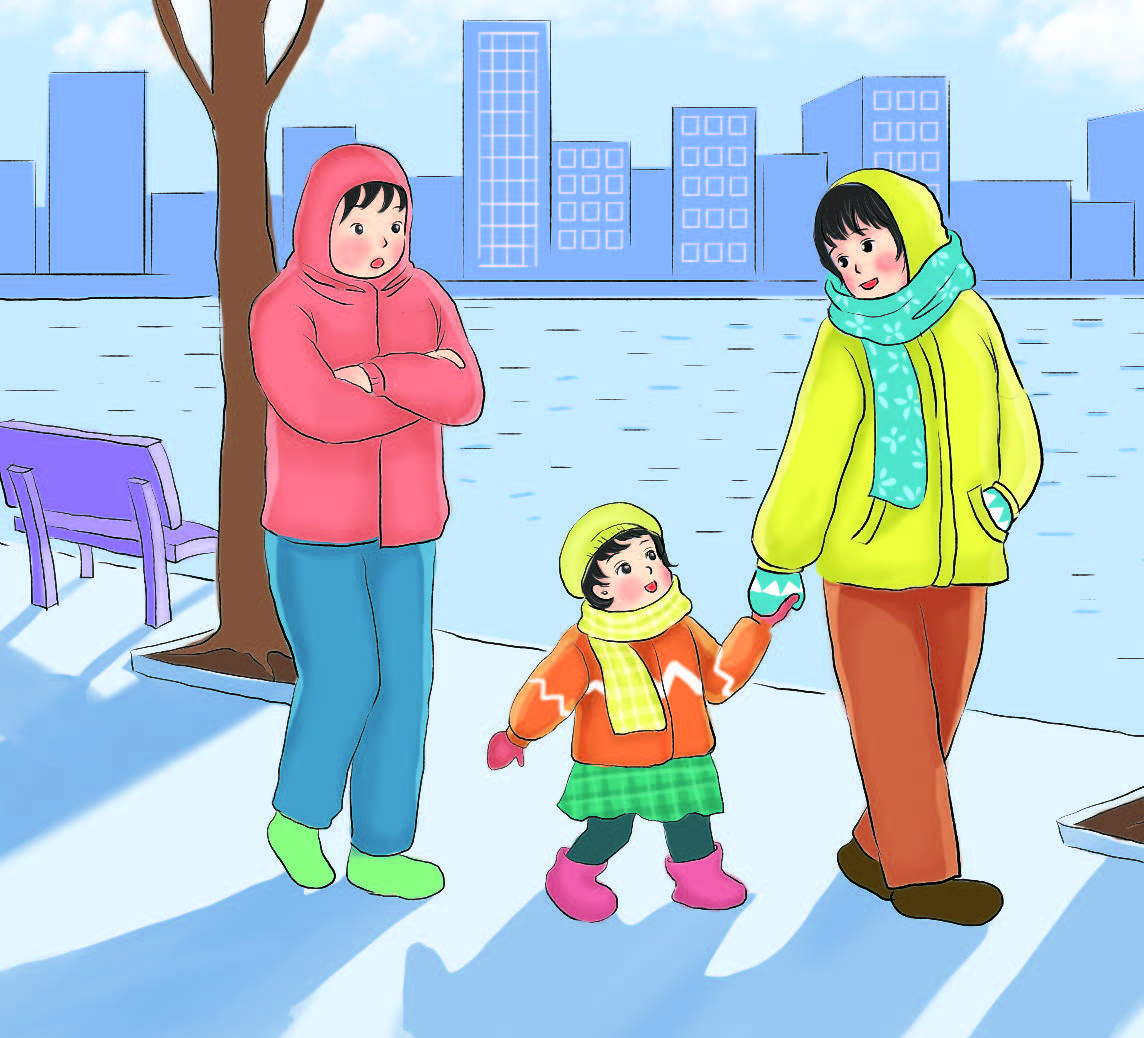 2
1
Mặc quần áo dài tay, và áo khoác dày
Đi giày cao cổ và đeo găng tay, quàng khăn
Đeo kính râm
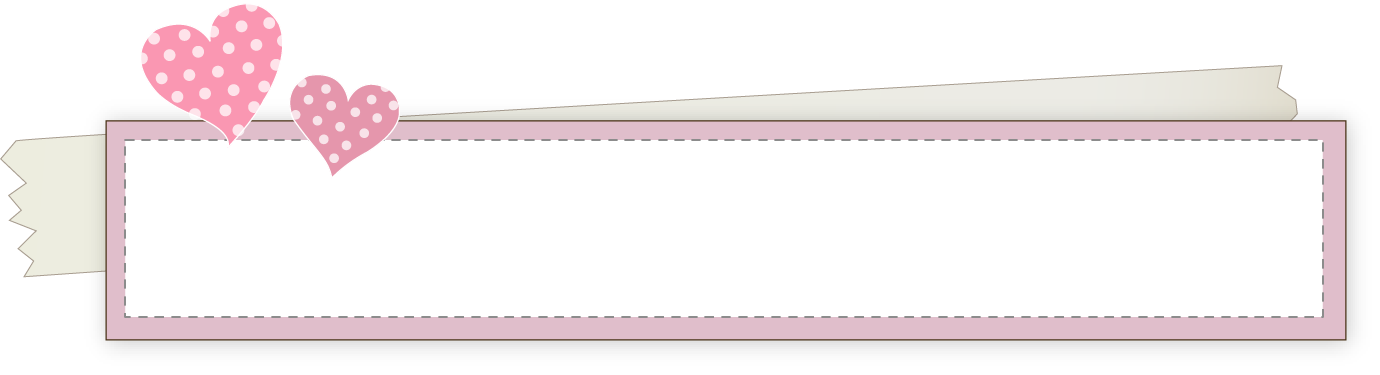 Khi trời mưa, em cần sử dụng trang phục và làm hành động gì cho phù hợp?
2
1
3
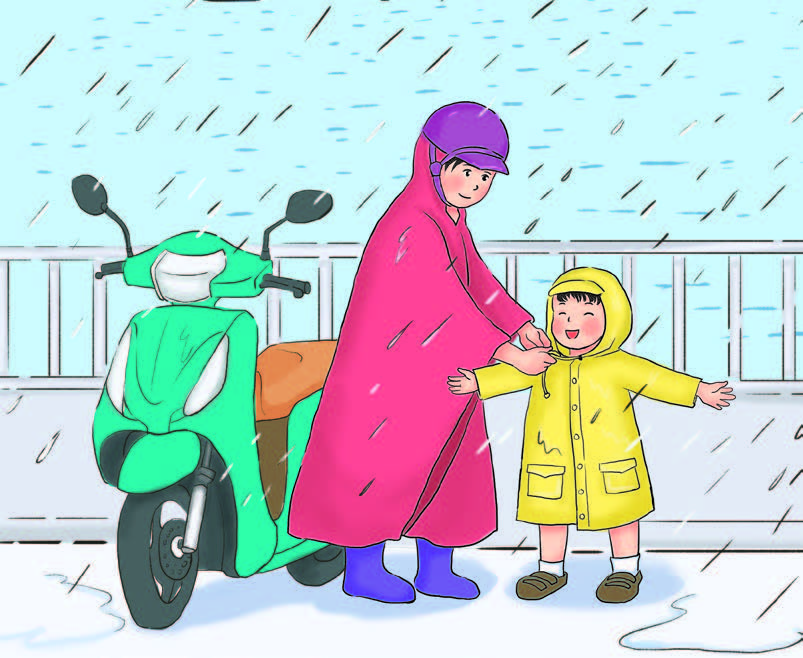 2
1
Mặc áo mưa, đi ủng hoặc sử dụng ô ( dù )
Trú dưới các mái hiên nếu quên mang theo áo mưa, dù
Mặc áo len
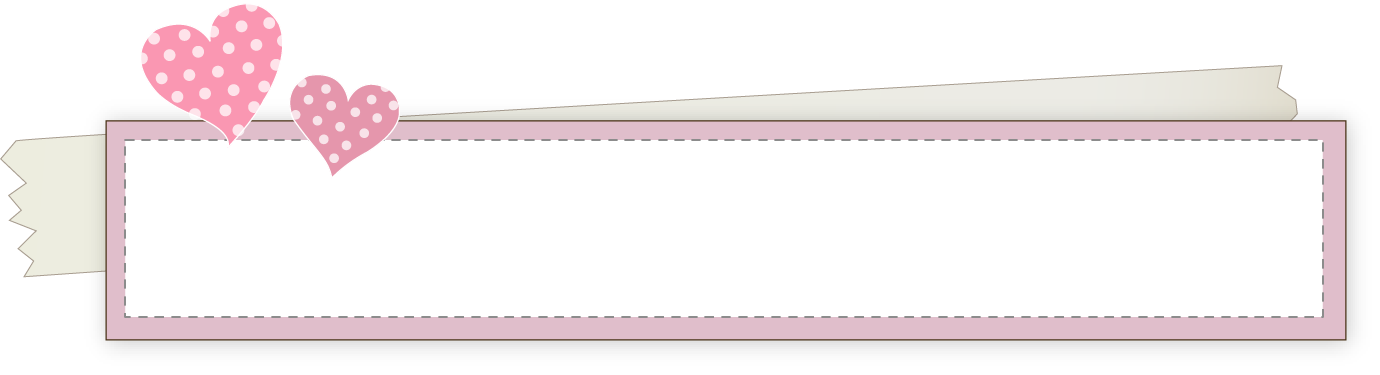 Khi trời có gió mạnh và sấm chớp, em cần làm gì để an toàn ?
1
2
3
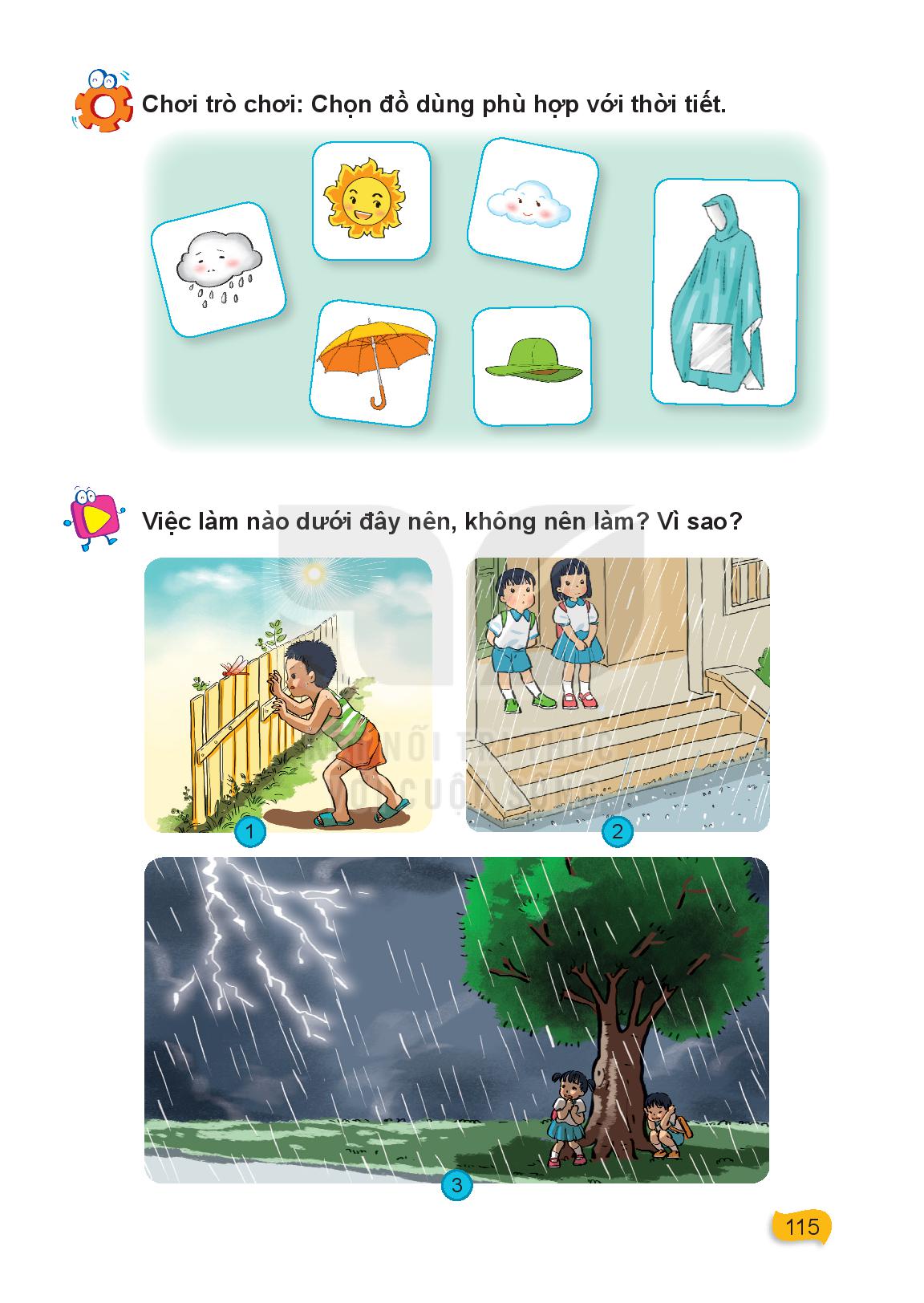 1
3
Em cần ở trong nhà khi trời có gió mạnh và sấm chớp
Trú dưới tán cây
Tránh xa nơi có cột điện